Stan populacji oraz ochrona  rybołowa w województwie lubuskim (Polska zachodnia)
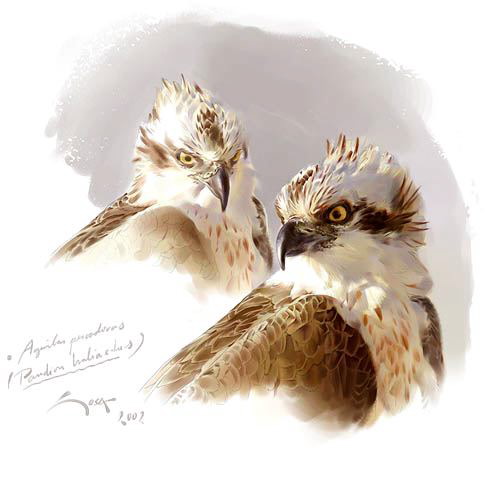 Michał Bielewicz 

Regionalna Dyrekcja Ochrony Środowiska w Gorzowie Wielkopolskim
Szczecin, 18.10.2018 r.
Podstawowe informacje o regionie
Powierzchnia 13 987,93 km²

 Lesistość na poziomie około 50%

 Prawie 600 jezior i stawów   (9% powierzchni województwa)  

 Jeden z najniższych wskaźników    
   zaludnienia w kraju (73 os./km2)
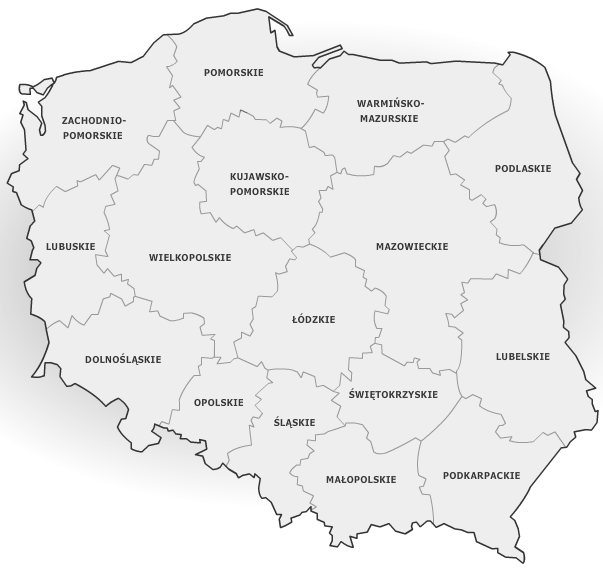 Rybołów (Osprey) Sytuacja gatunku w województwie lubuskim
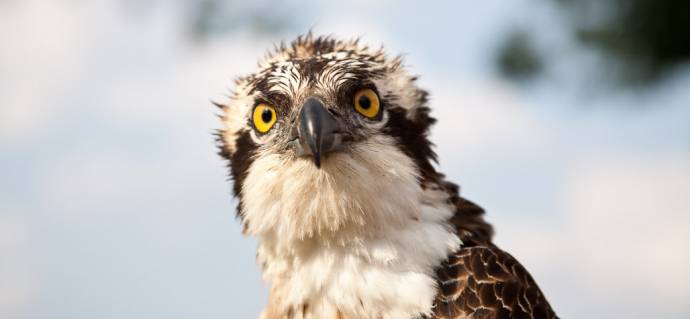 Tło, poziom krajowy
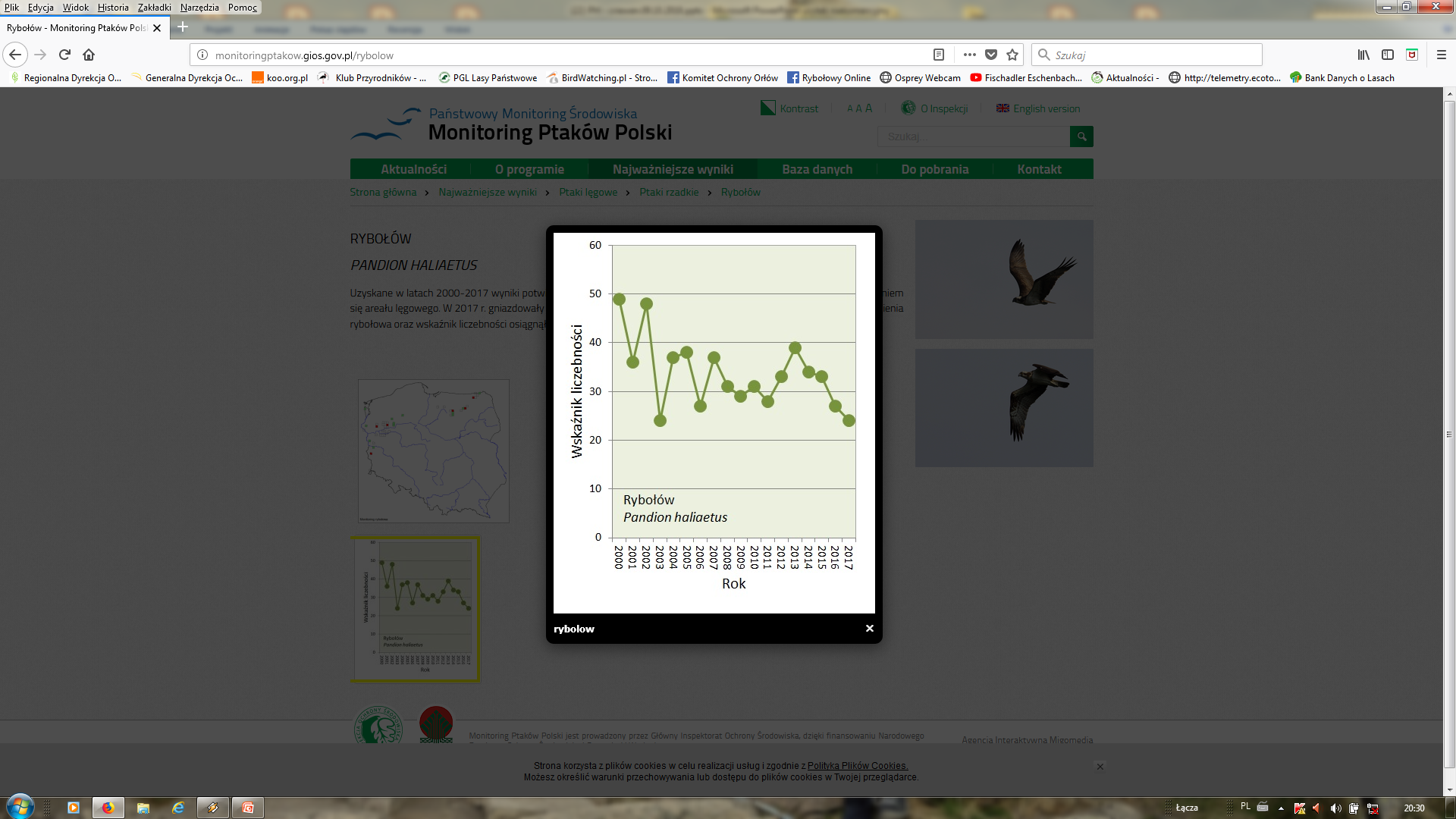 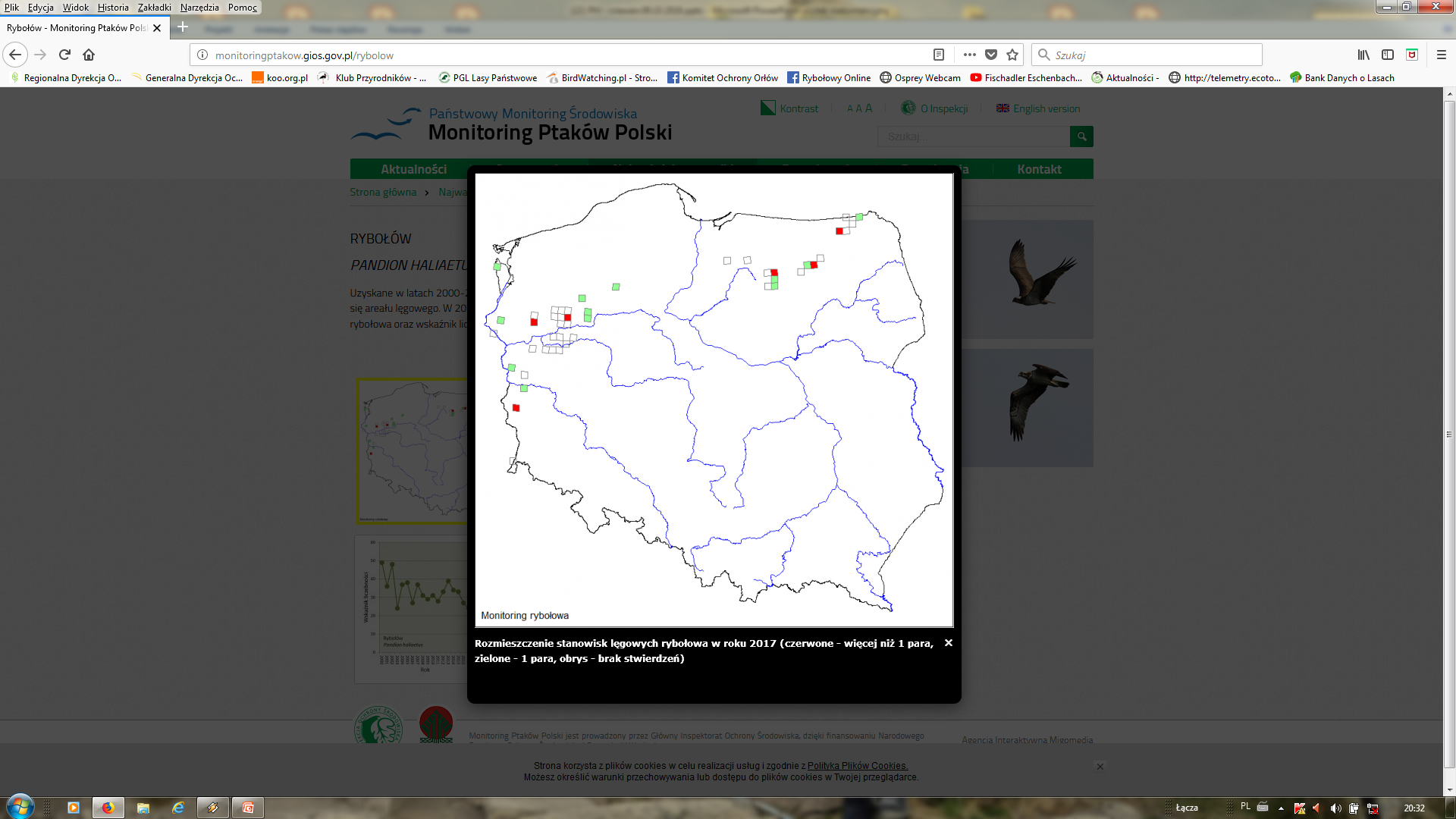 Źródło danych: GIOŚ & KOO, 2017 rok
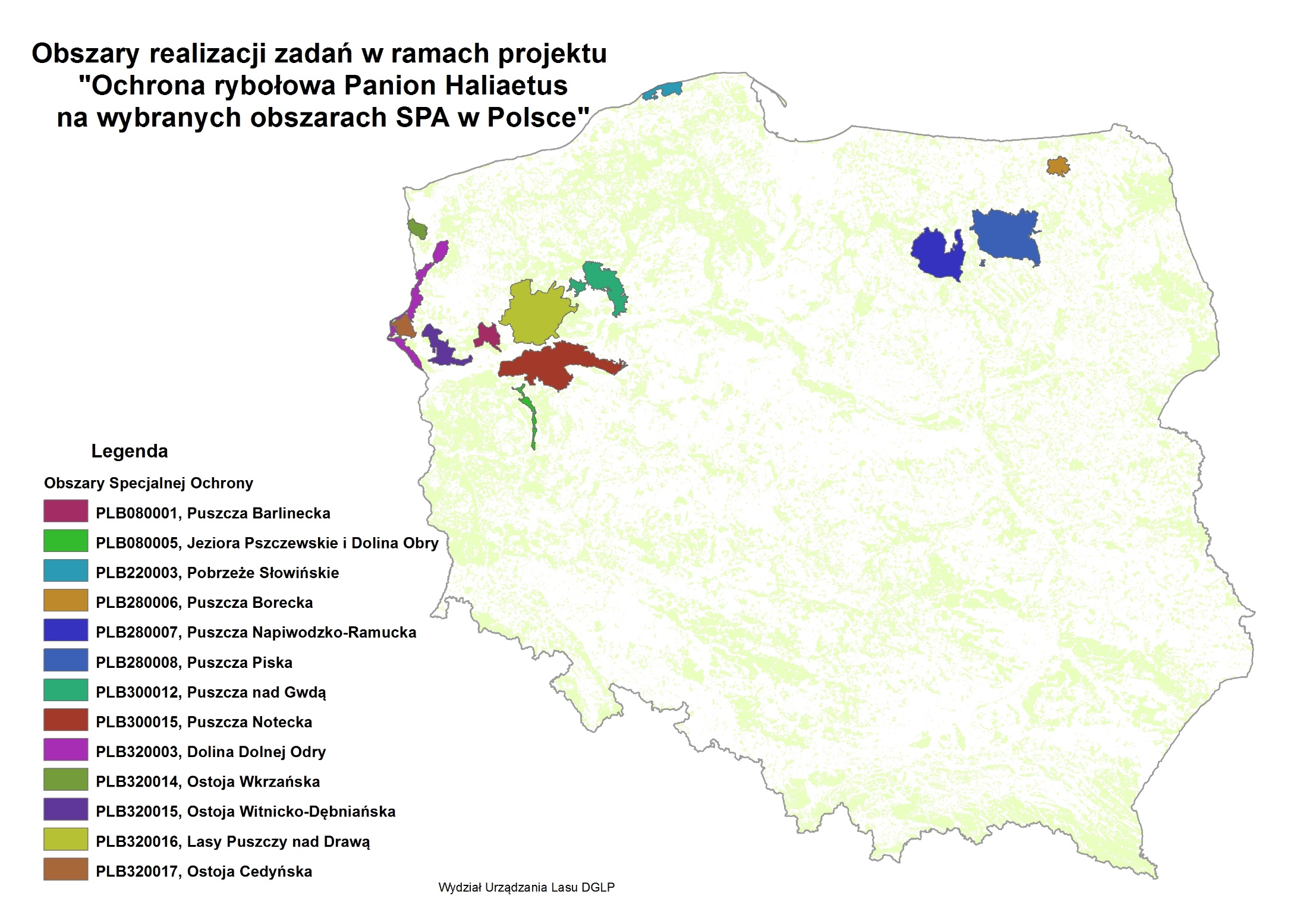 Stan populacji w lubuskim
Zmiany liczebności rybołowa w latach 2011-2018
Źródło danych: RDOŚ w Gorzowie Wielkopolskim
Znaczenie woj. lubuskiego dla ochrony gatunku na poziomie krajowym
Na terenie województwa lubuskiego gniazduje około 30% populacji krajowej
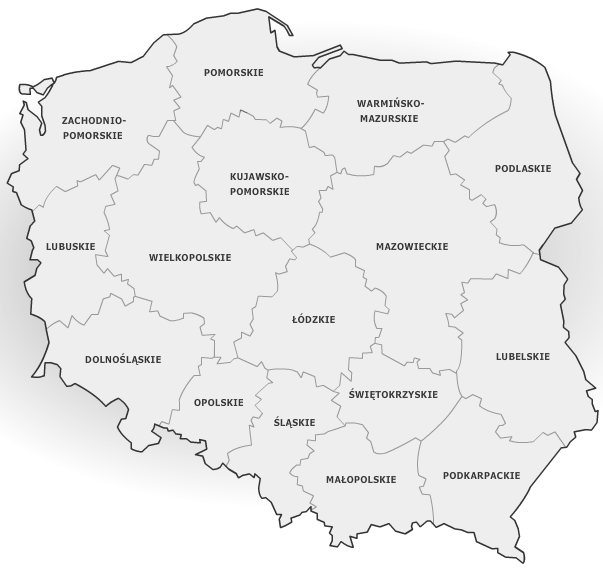 Porównanie trendów populacyjnych
Kierunek zmian liczebności rybołowa w latach 2011 - 2018
populacja krajowa
populacja lubuska
Źródło danych: RDOŚ w Gorzowie Wielkopolskim & GIOŚ i KOO
Rozmieszczenie populacji – 2018 rok
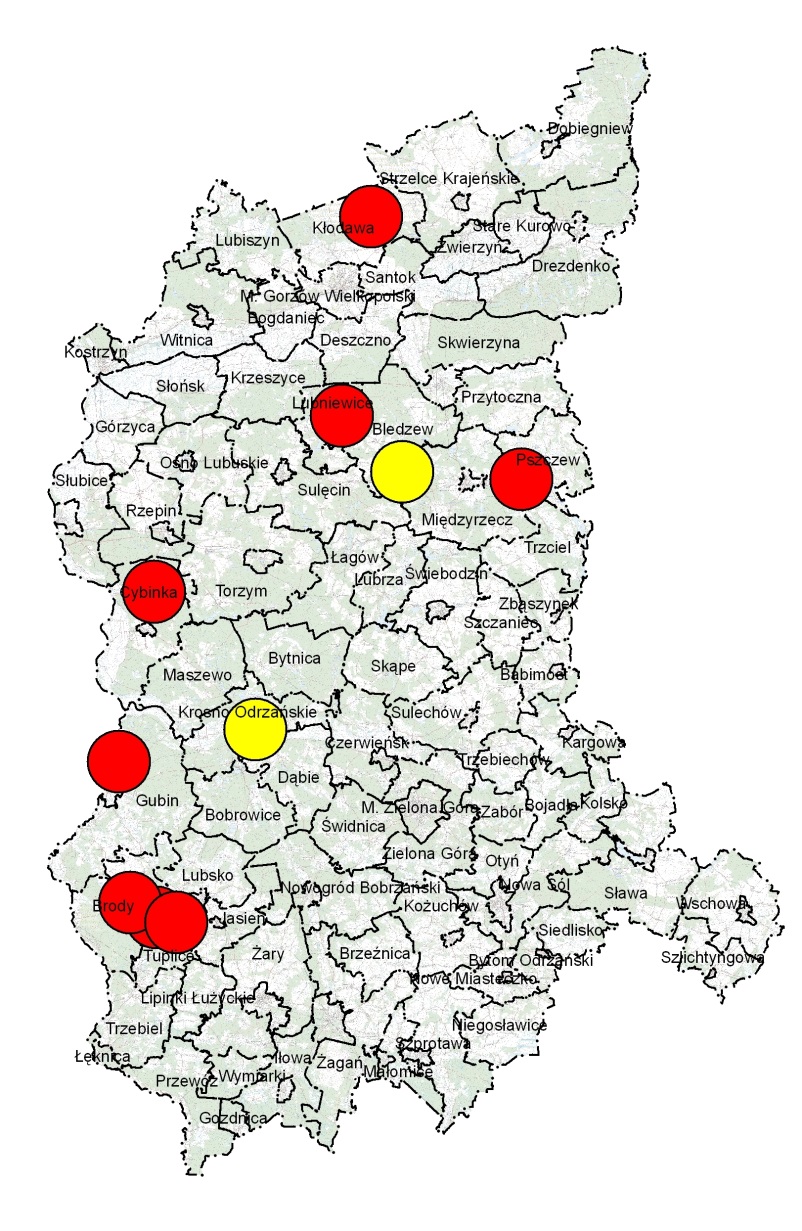 Rozmieszczenie rewirów lęgowych w województwie lubuskim w roku 2018 

Kol. żółty – pojedynczy terytorialny ptak z gniazdem 

Kol. czerwony – para lęgowa z gniazdem
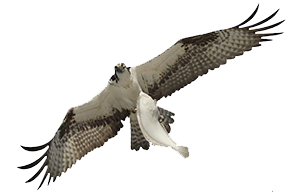 Źródło danych: RDOŚ w Gorzowie Wielkopolskim
Produktywność populacji
Łącznie w latach 2011-2018 lubuska populacja rybołowa wyprodukowała 35 młodych
Średnio 4,37 młodego / rok
Źródło danych: RDOŚ w Gorzowie Wielkopolskim
Transgraniczna populacja
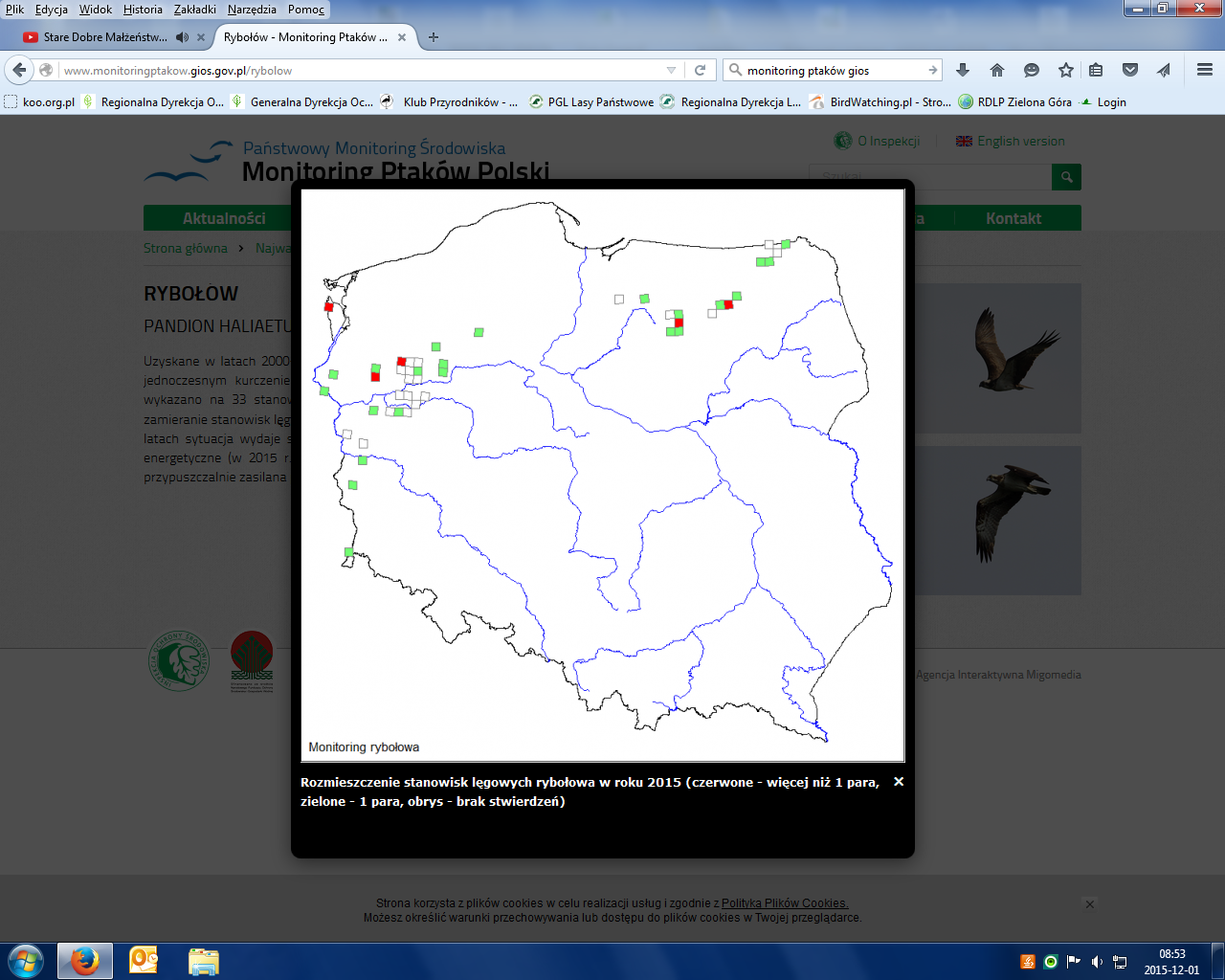 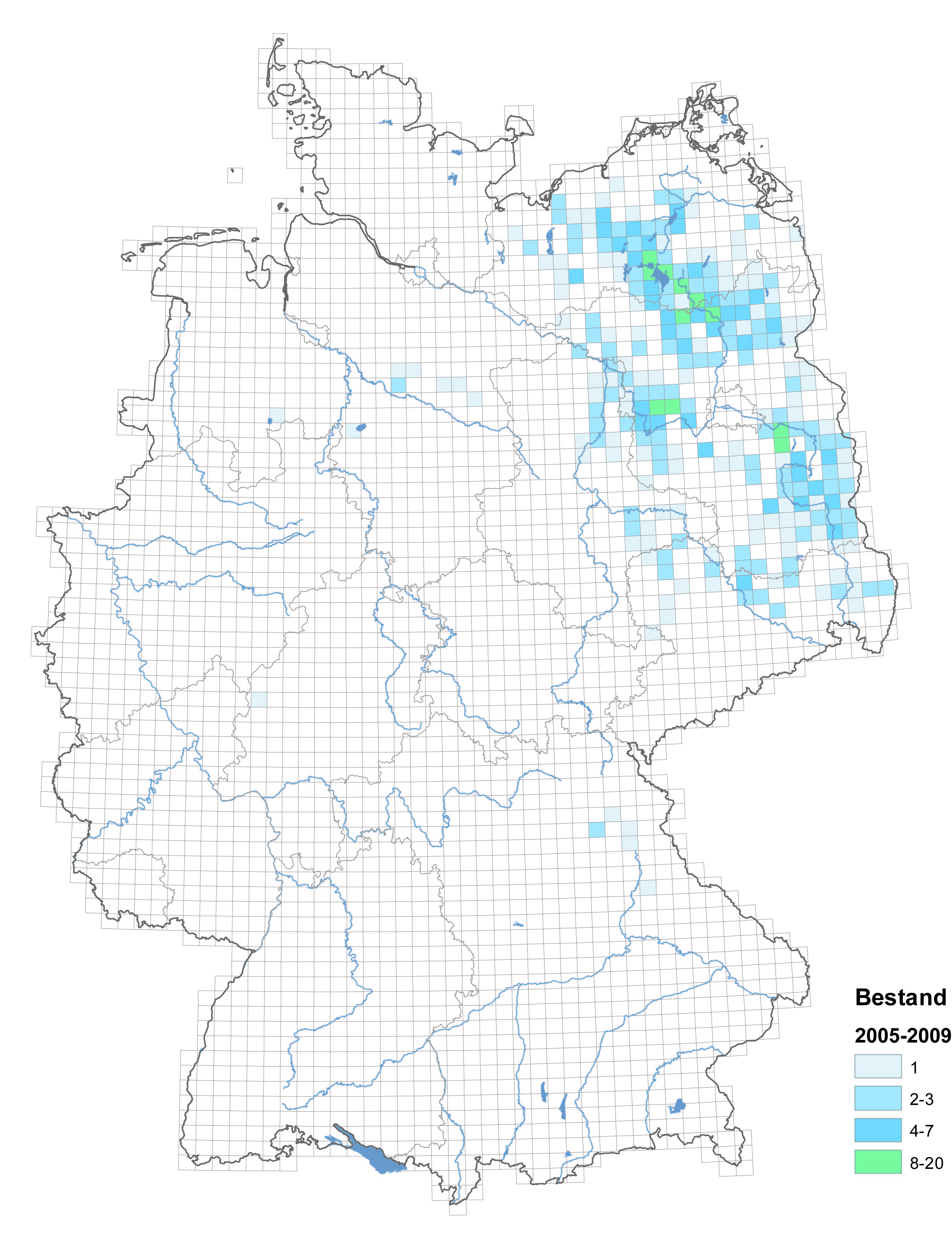 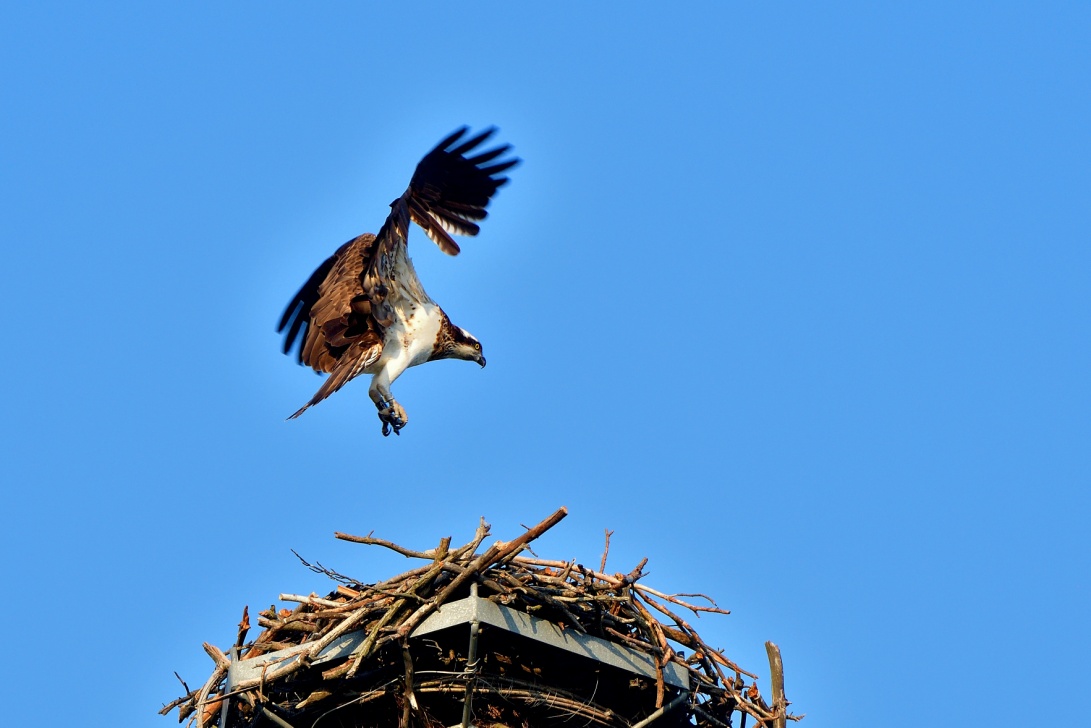 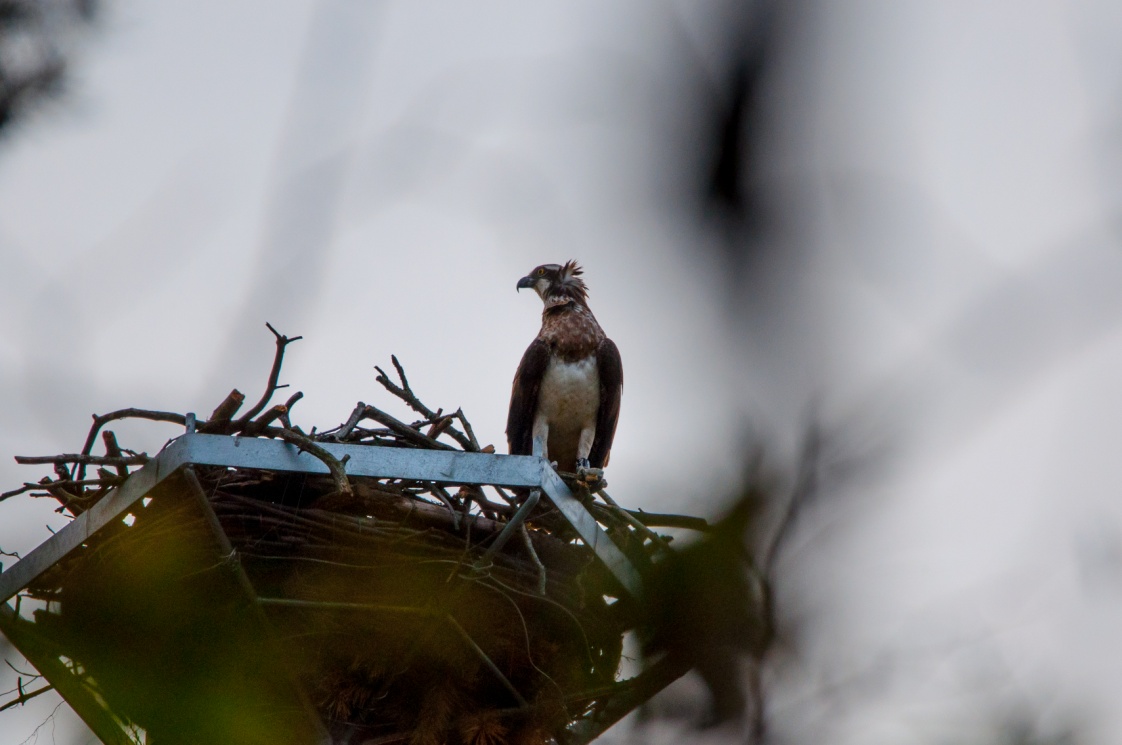 AN21 / Niemcy, Saksonia, ptak zaobrączkowany 28.06.2015 roku, z gniazda na słupie nieczynnej trakcji, obrączkujący: Peter Reusse, 
 
Informacja: Dr. Danel Schmidt-Rothmund
AN44 / Niemcy, Saksonia, ptak zaobrączkowany 04.07.2015 roku, z gniazda na słupie 110 kV, obrączkujący: Peter Reusse,  

Informacja: Dr. Danel Schmidt-Rothmund
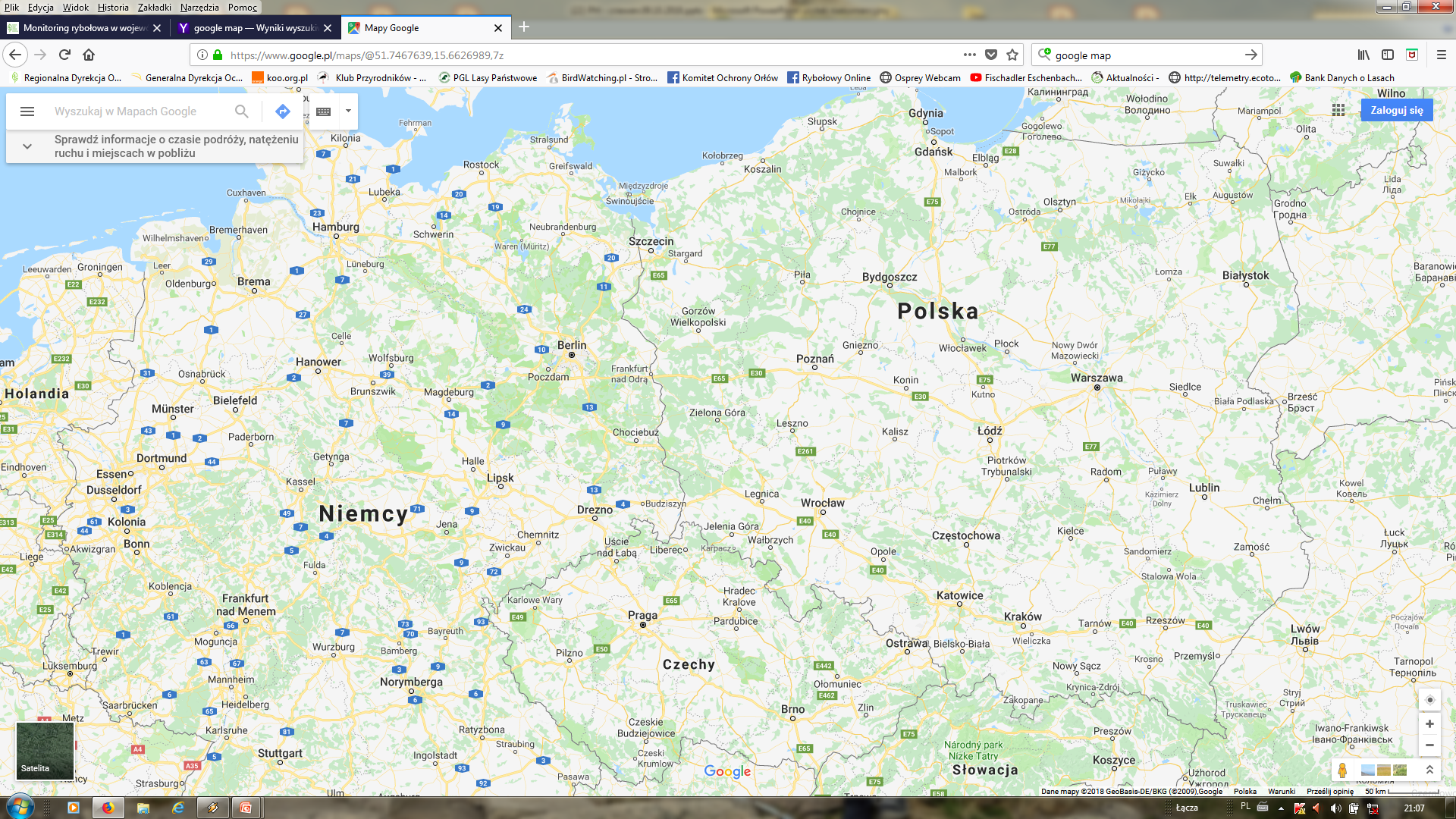 150 km
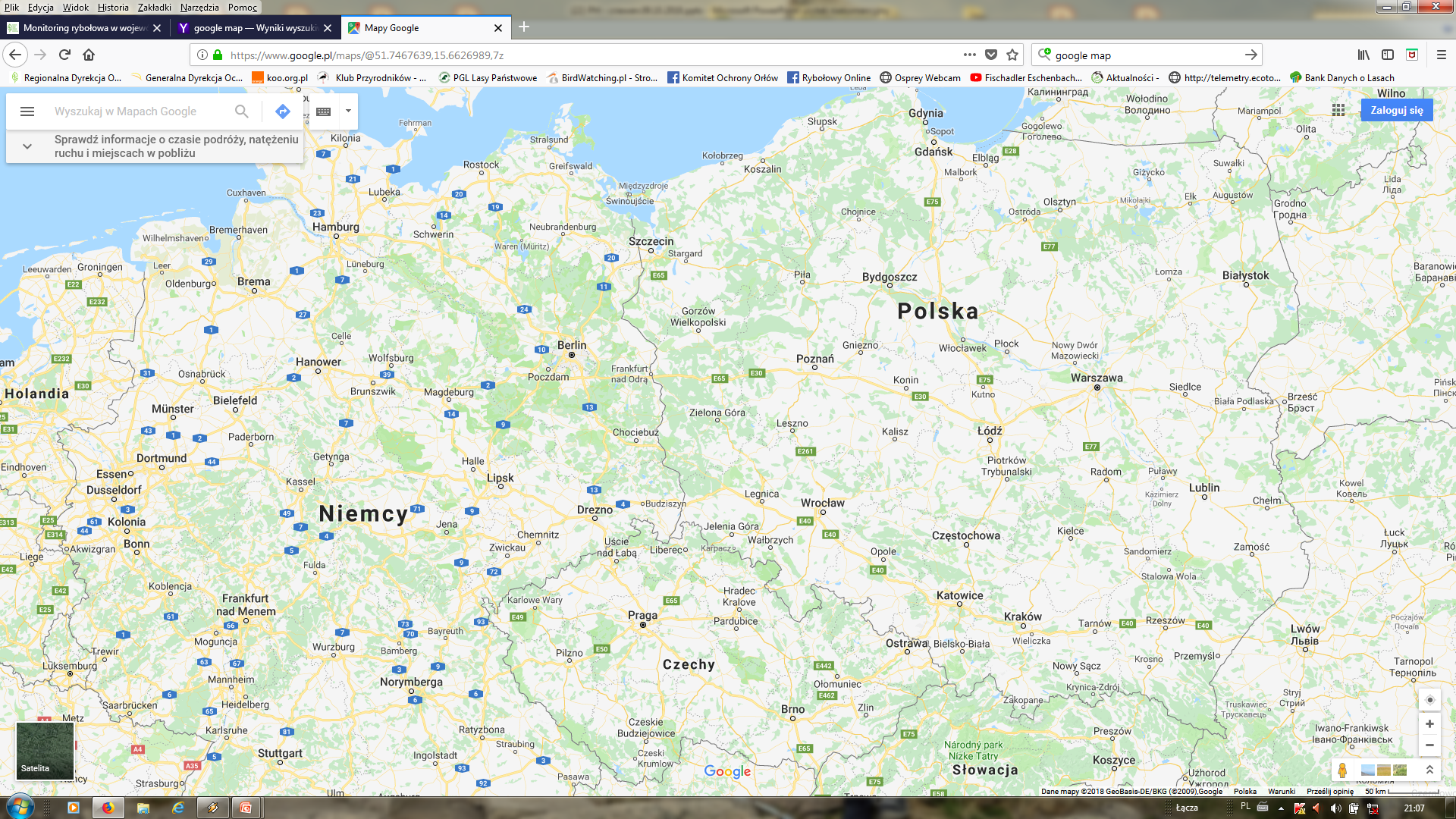 Wielkopolska (okolice Gniezna) – wrzesień 2017 rok
Fot. Lech Siejkowski
Czynniki odpowiedzialne za zanik rybołowa w województwie lubuskim
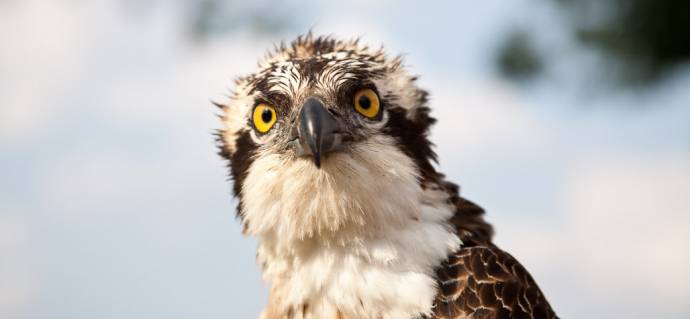 Zagrożenia na lęgowiskach
(1) utrata żerowisk: 
     (A) zabudowa jezior infrastrukturą rekreacyjną oraz presja turystyczna na lądzie i wodzie (wędkarstwo, sporty motorowodne, żeglarstwo), 
     (B) pogorszenie jakości żerowisk (deficyt odpowiednich pod względem preferencji pokarmowej rybołowa ofiar w jeziorach), 

(2) śmiertelność na skutek nielegalnego odstrzału,

(3) brak dogodnych drzew do gniazdowania (wiek, pokrój korony, odległość od żerowisk) - w lubuskim zagrożenie o mniejszym znaczeniu.
(4) straty w lęgach, na skutek presji drapieżników        (kuna, kruk, puchacz) – szczególne znaczenie dla małej populacji.
Zagrożenia poza lęgowiskami
Śmiertelność ptaków związana z sezonową migracją oraz zimowaniem na obszarze Afryki
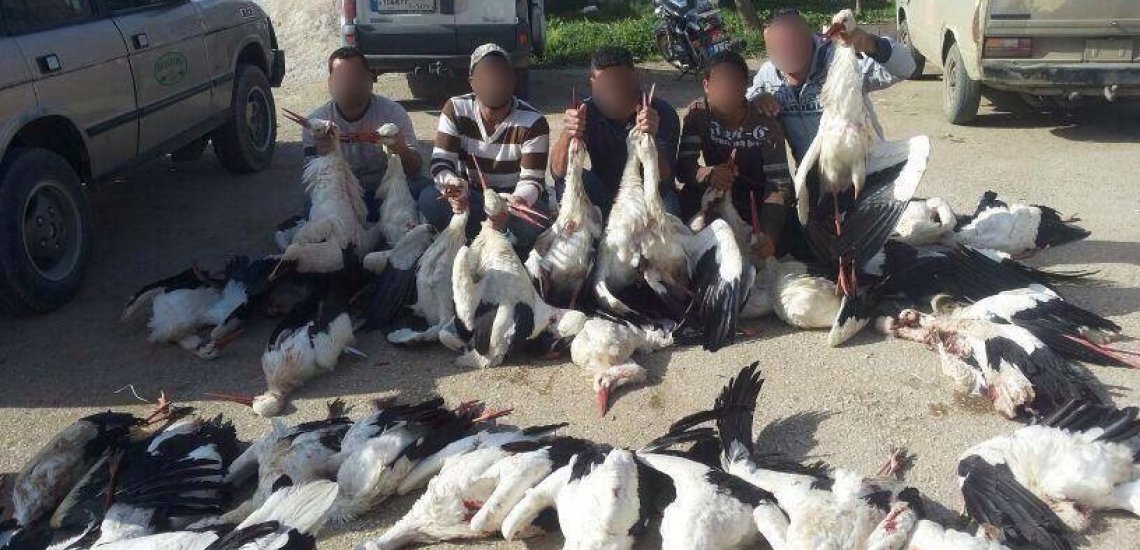 Ochrona rybołowa w województwie lubuskim
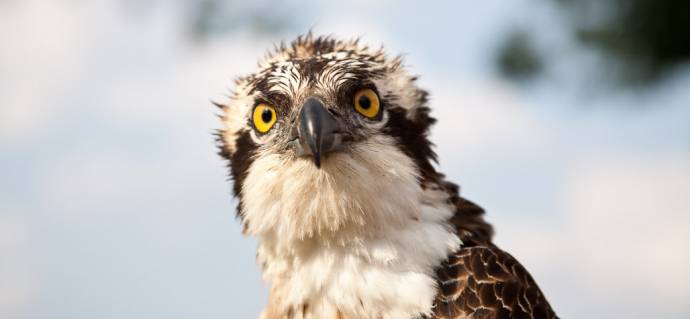 Administracja Lasów Państwowych ochrona zasobów starych drzewostanów
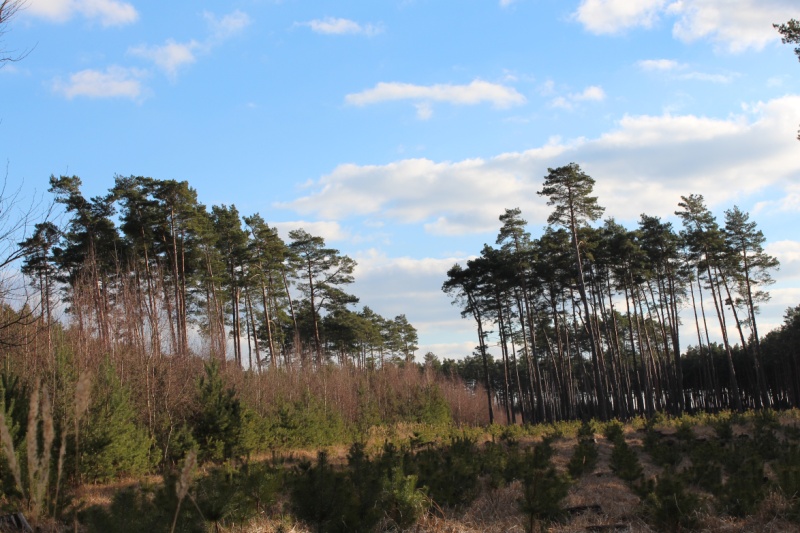 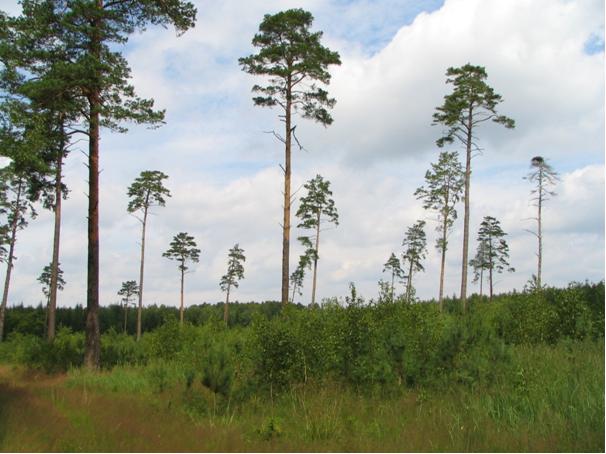 Ochrona miejsc rozrodu rybołowa  (strefy ochronne)
W województwie lubuskim funkcjonuje 8 stref ochronnych (stan na 2018 rok)
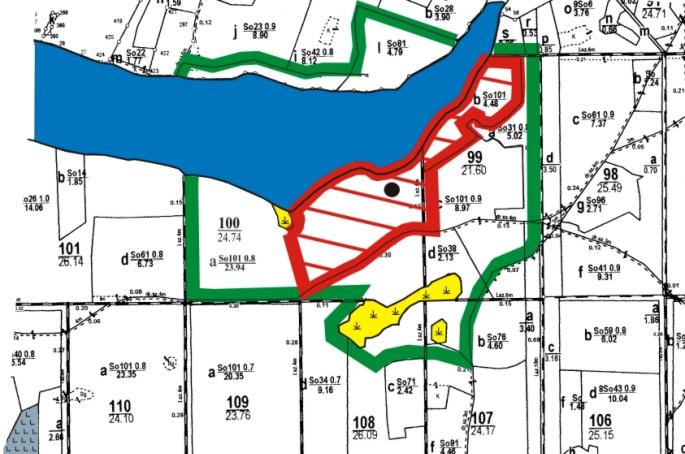 Budowa sztucznych platform lęgowych na drzewach    Działanie realizowane w latach 2011-2017
Platformy lęgowe na drzewach
Źródło danych: RDOŚ w Gorzowie Wielkopolskim
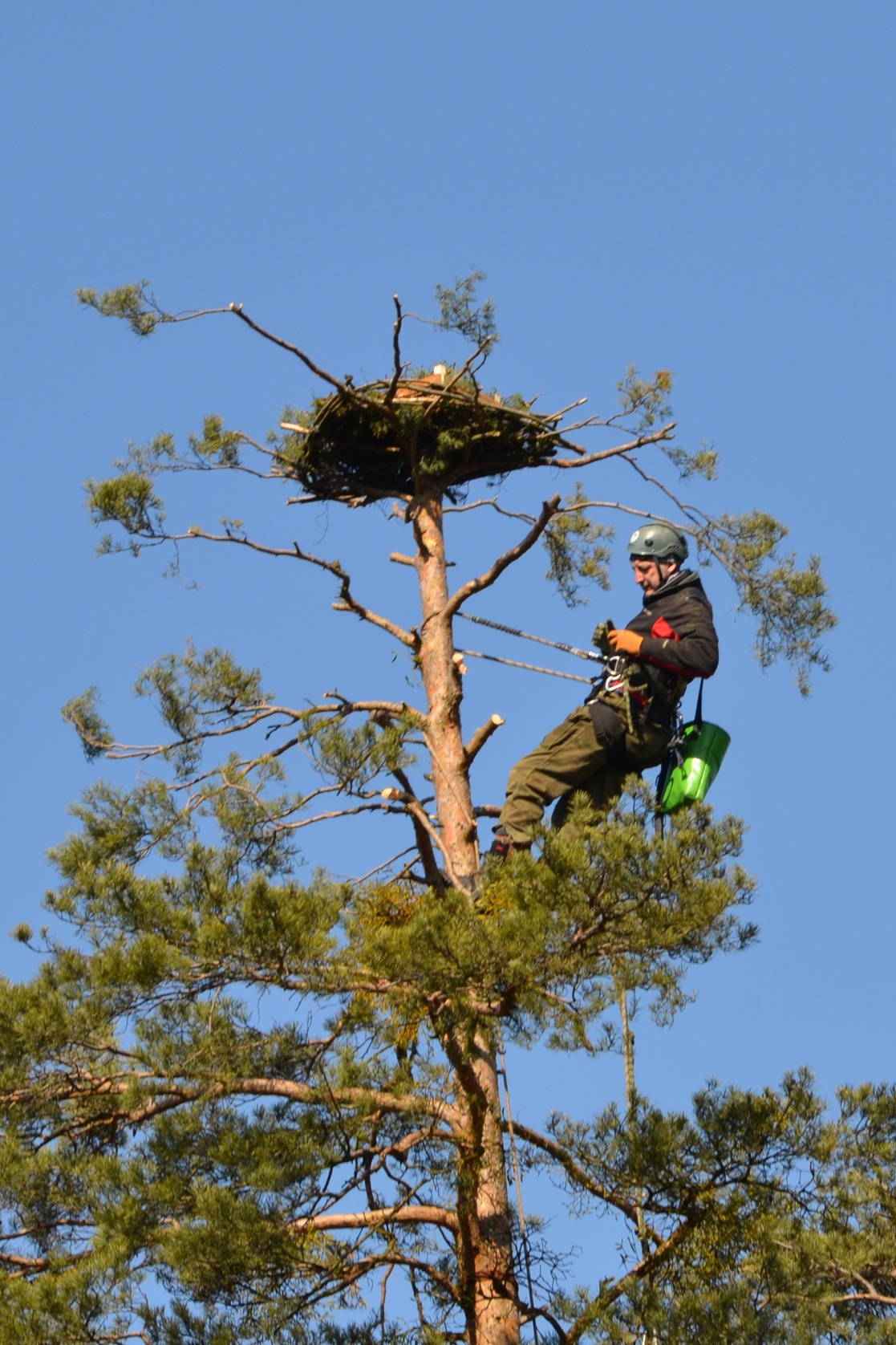 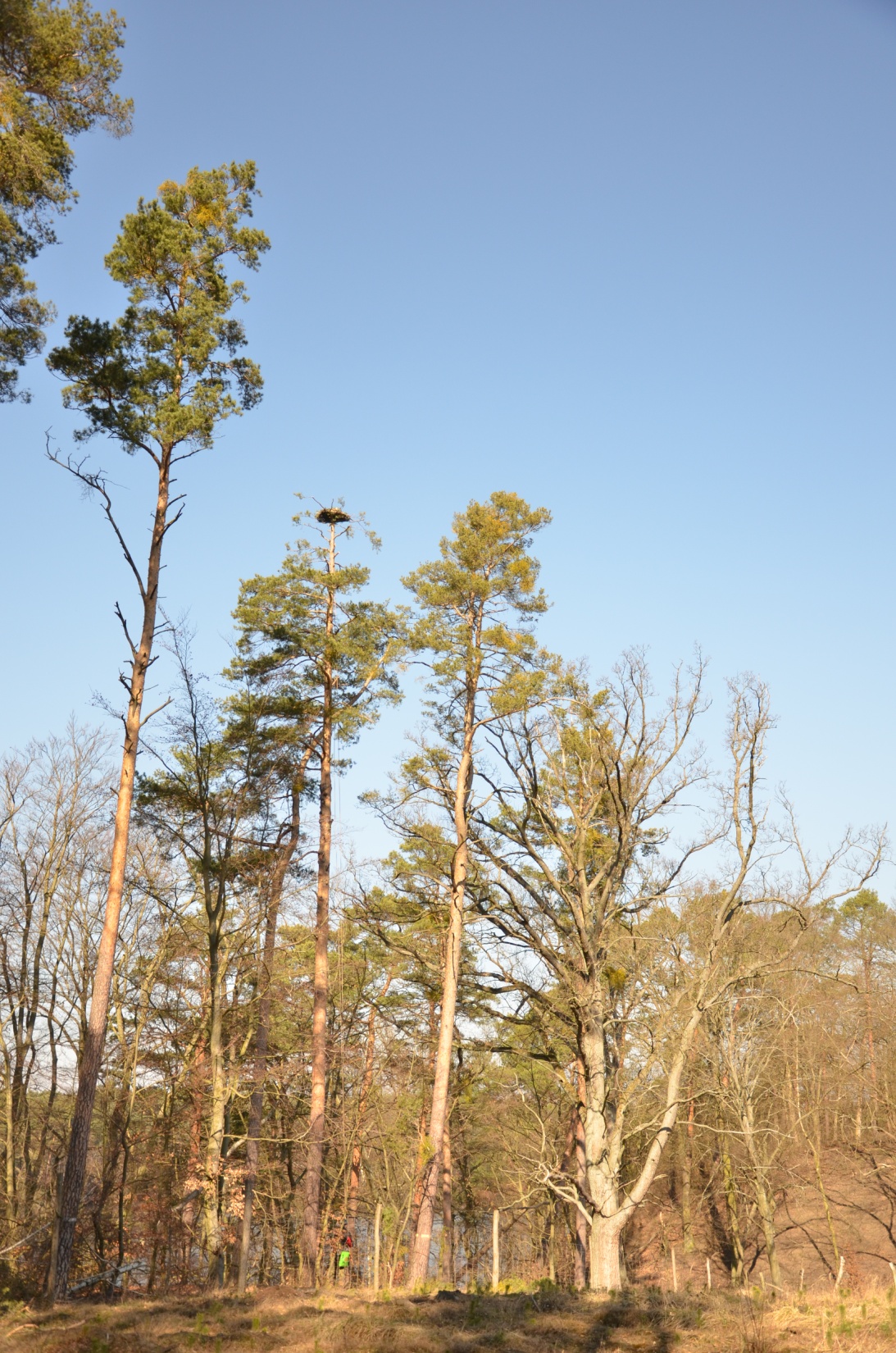 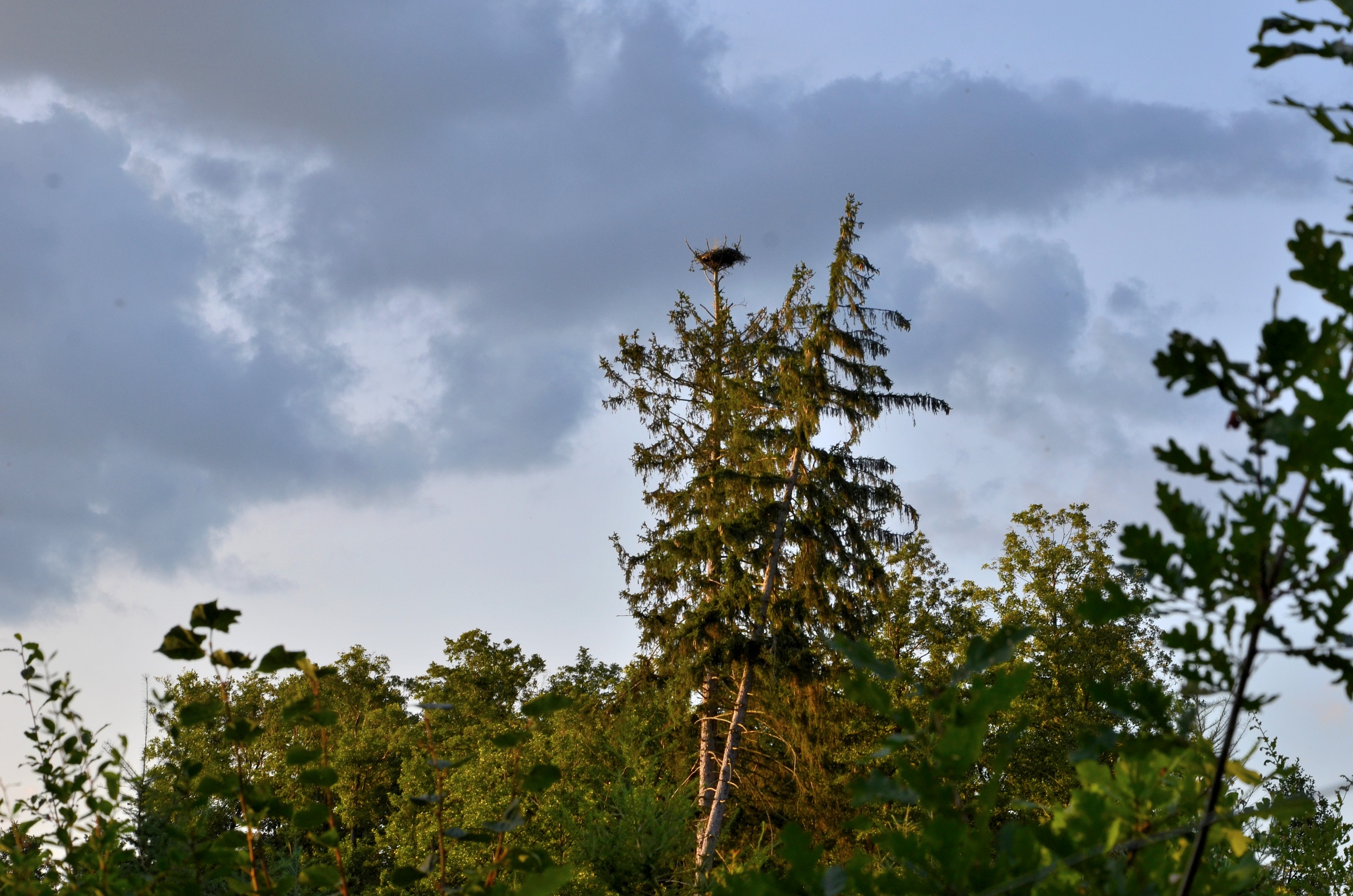 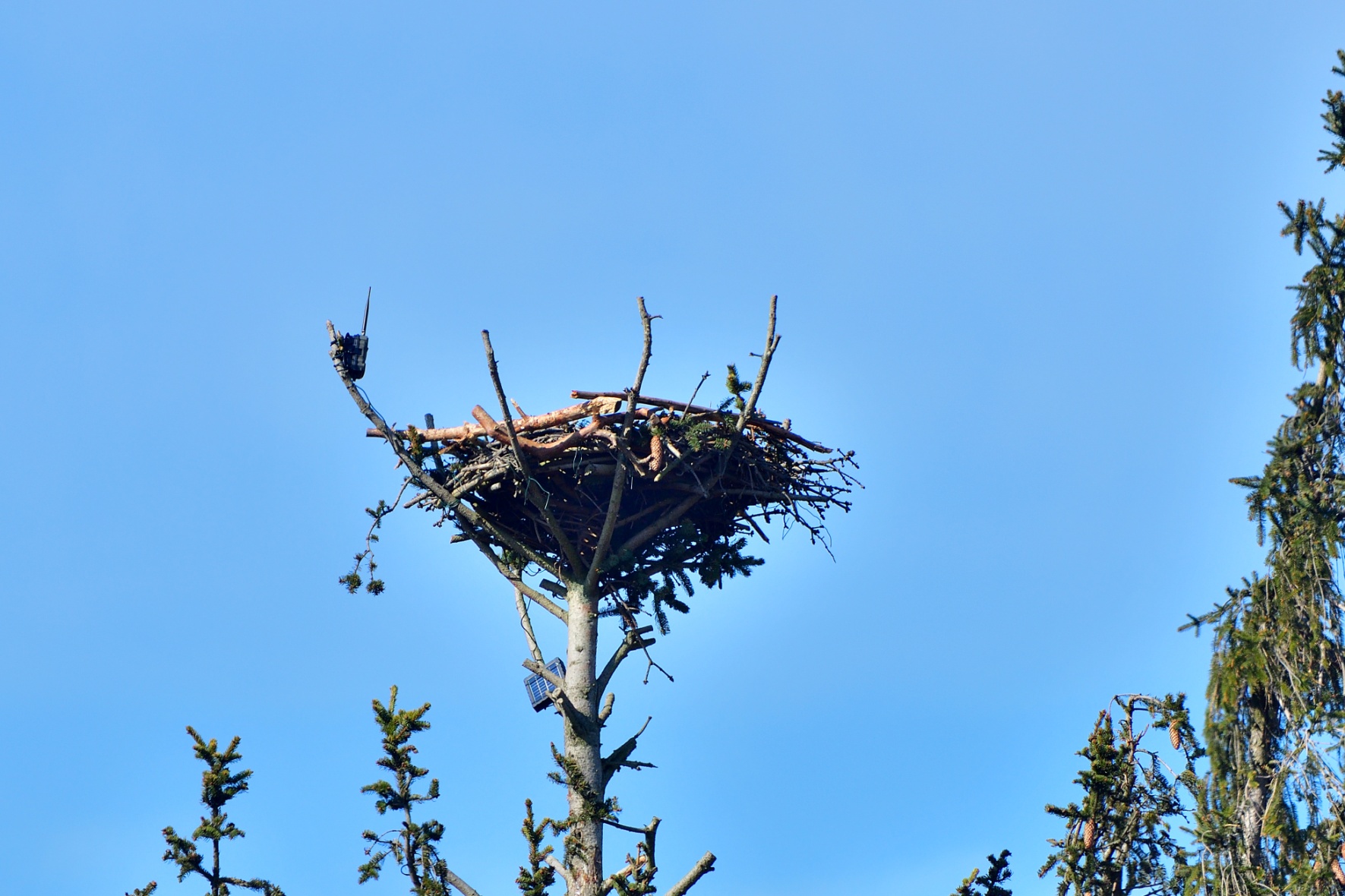 Monitoring  przy pomocy fotopułapek – marzec 2018 r.
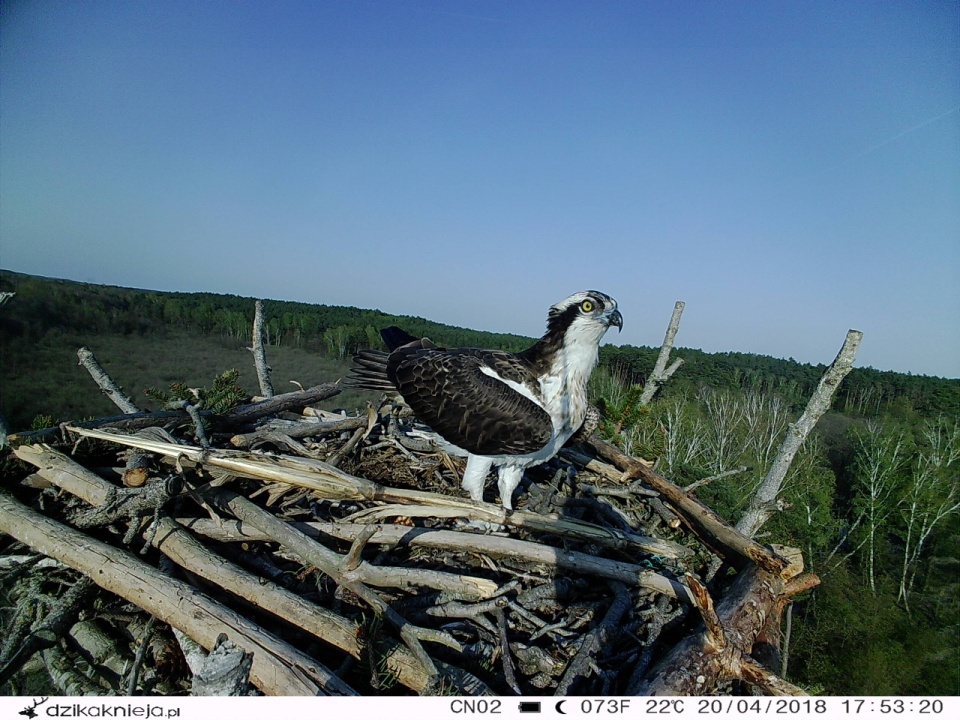 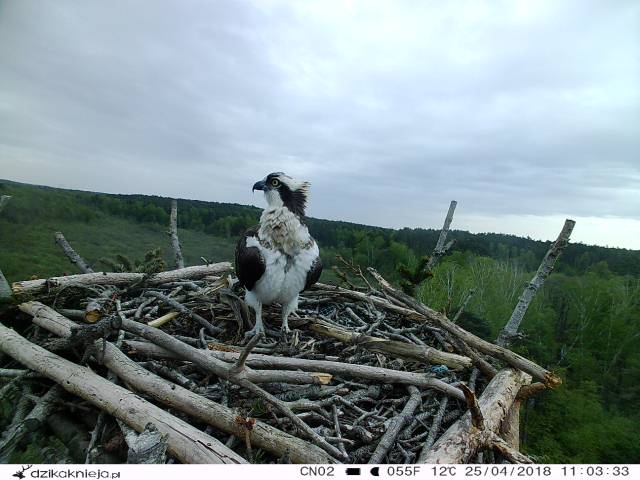 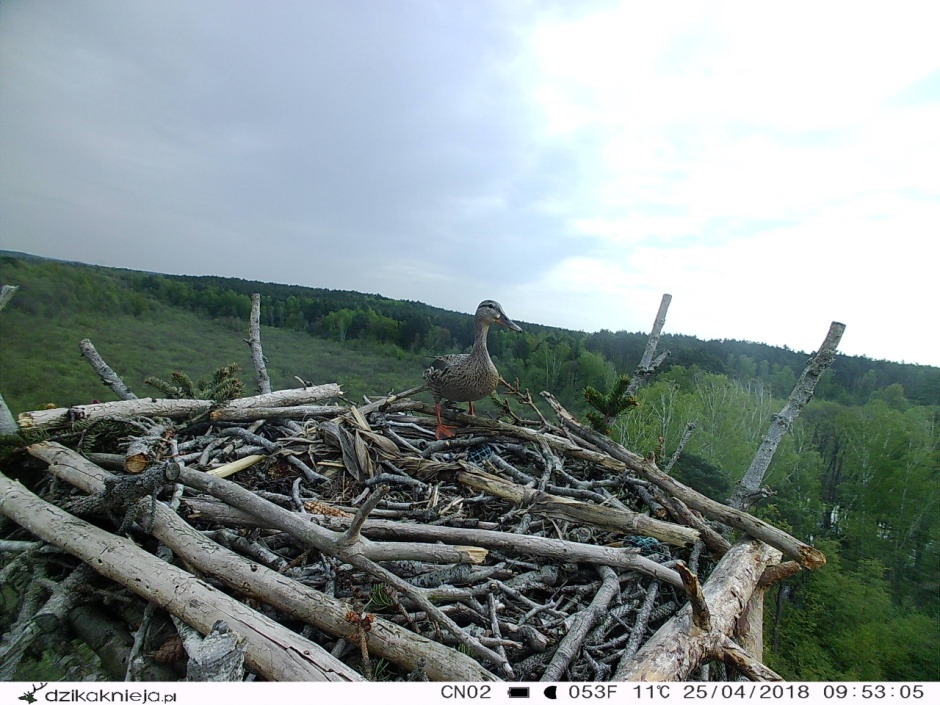 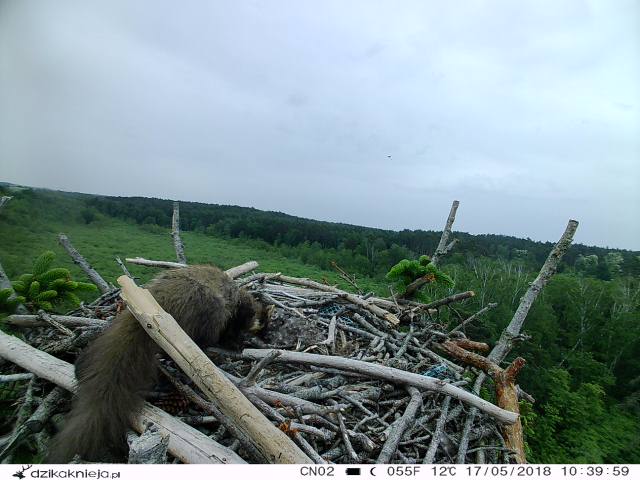 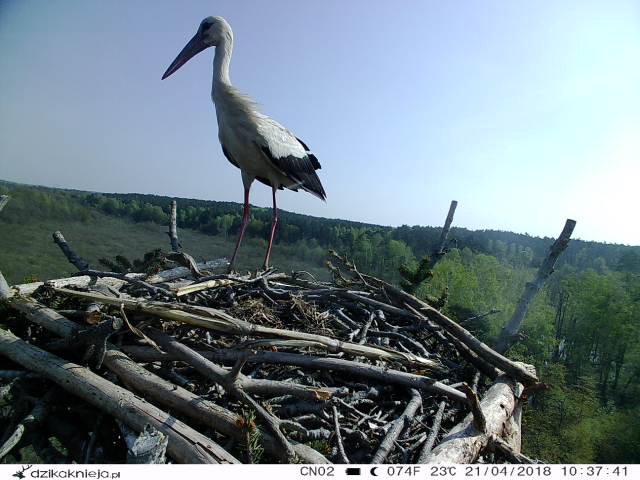 Źródło danych: DGLP & KOO, Projekt  LIFE15NAT/PL/000819
samica.02.07.2018 .AVI

SYCW1747.AVI

kuna.1.AVI
Źródło danych: DGLP & KOO, Projekt  LIFE15NAT/PL/000819
Budowa sztucznych platform lęgowych na słupach energetycznych wysokiego napięcia   Działanie uruchomione pod koniec 2015 roku obecnie zainstalowano 9 konstrukcji gniazdowych na słupach
Lubuskie pierwszym regionem w Polsce w którym zastosowano metodę stymulacji gniazdowej na czynnych słupach energetycznych
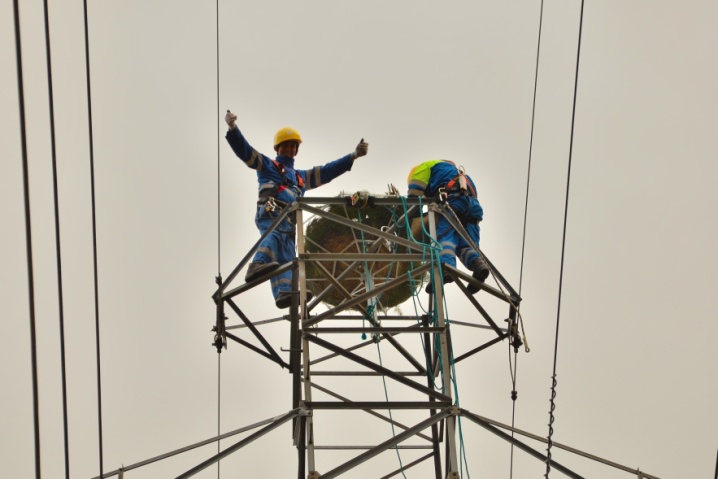 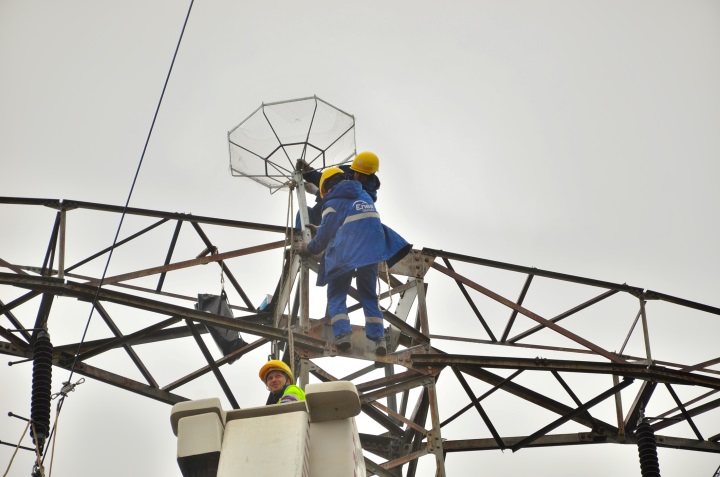 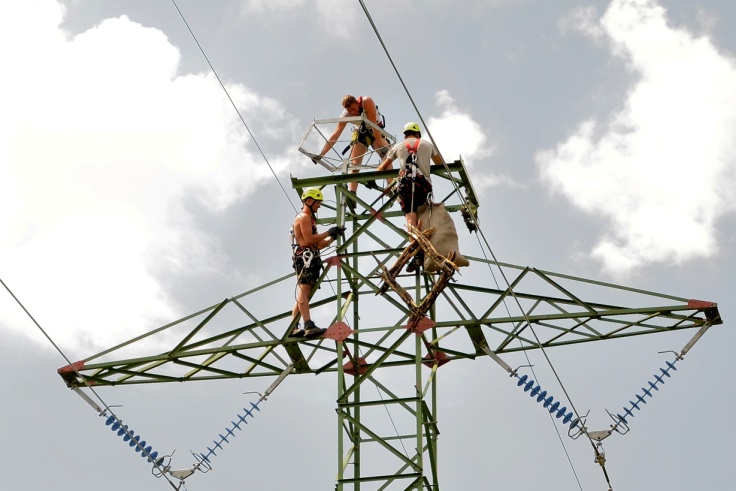 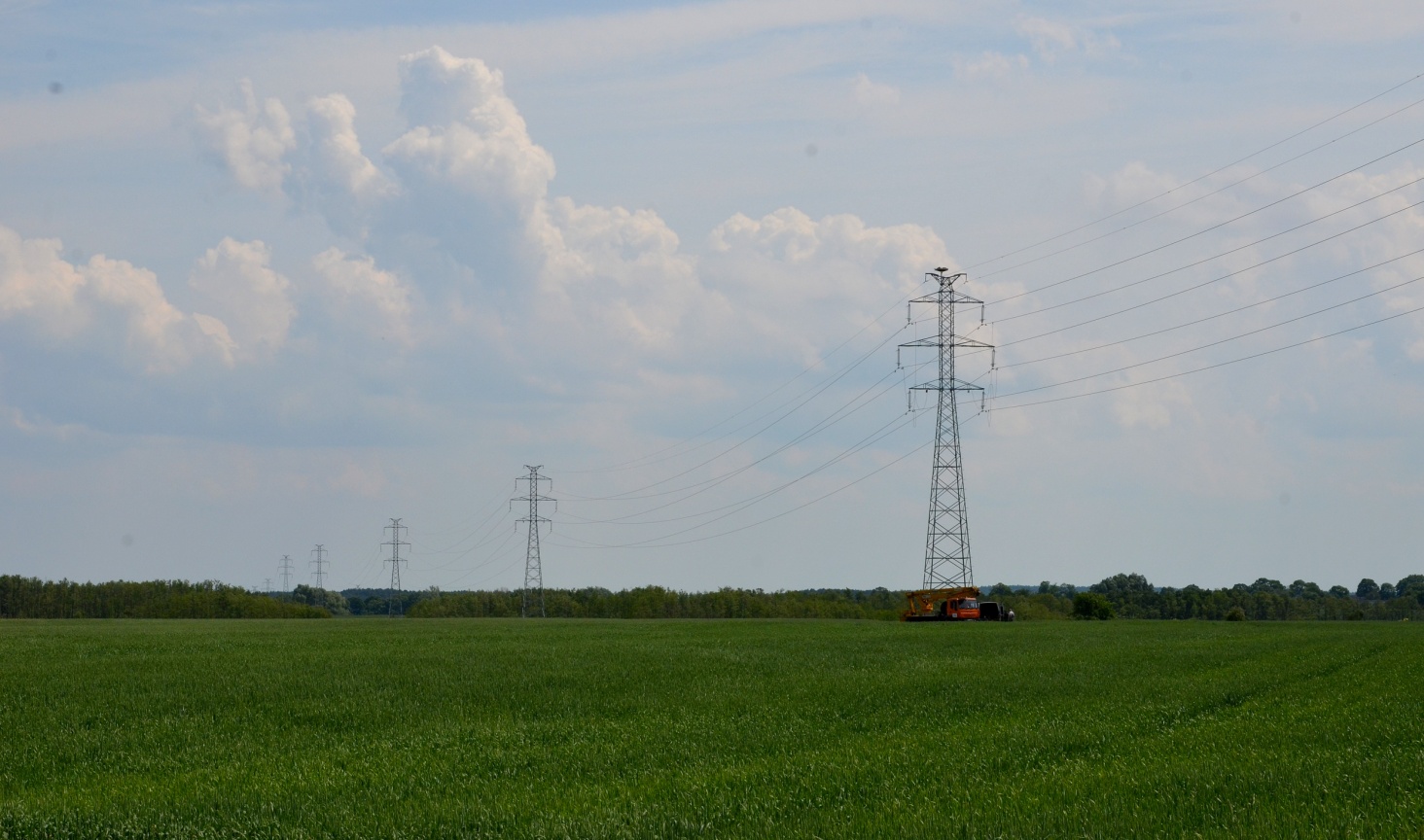 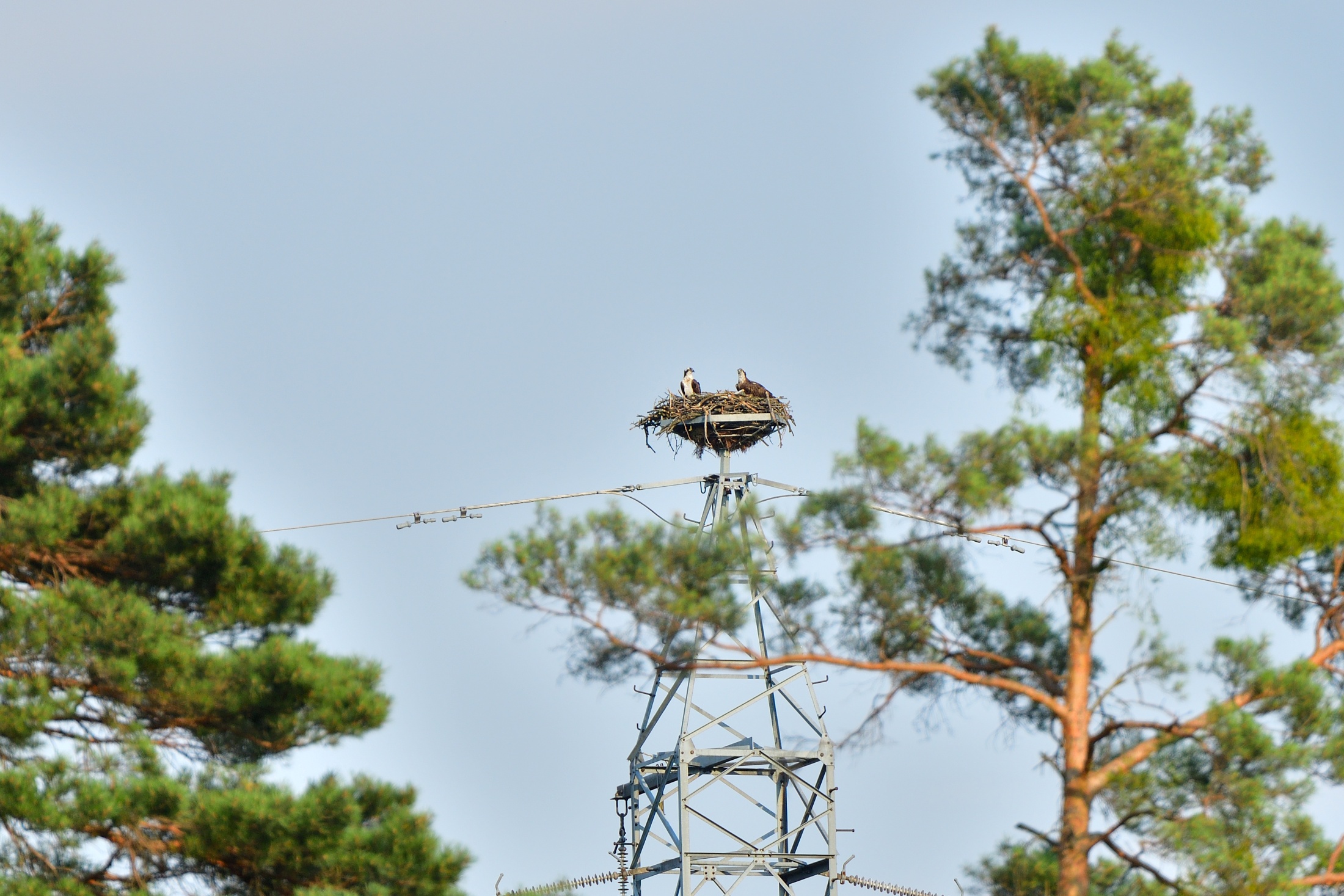 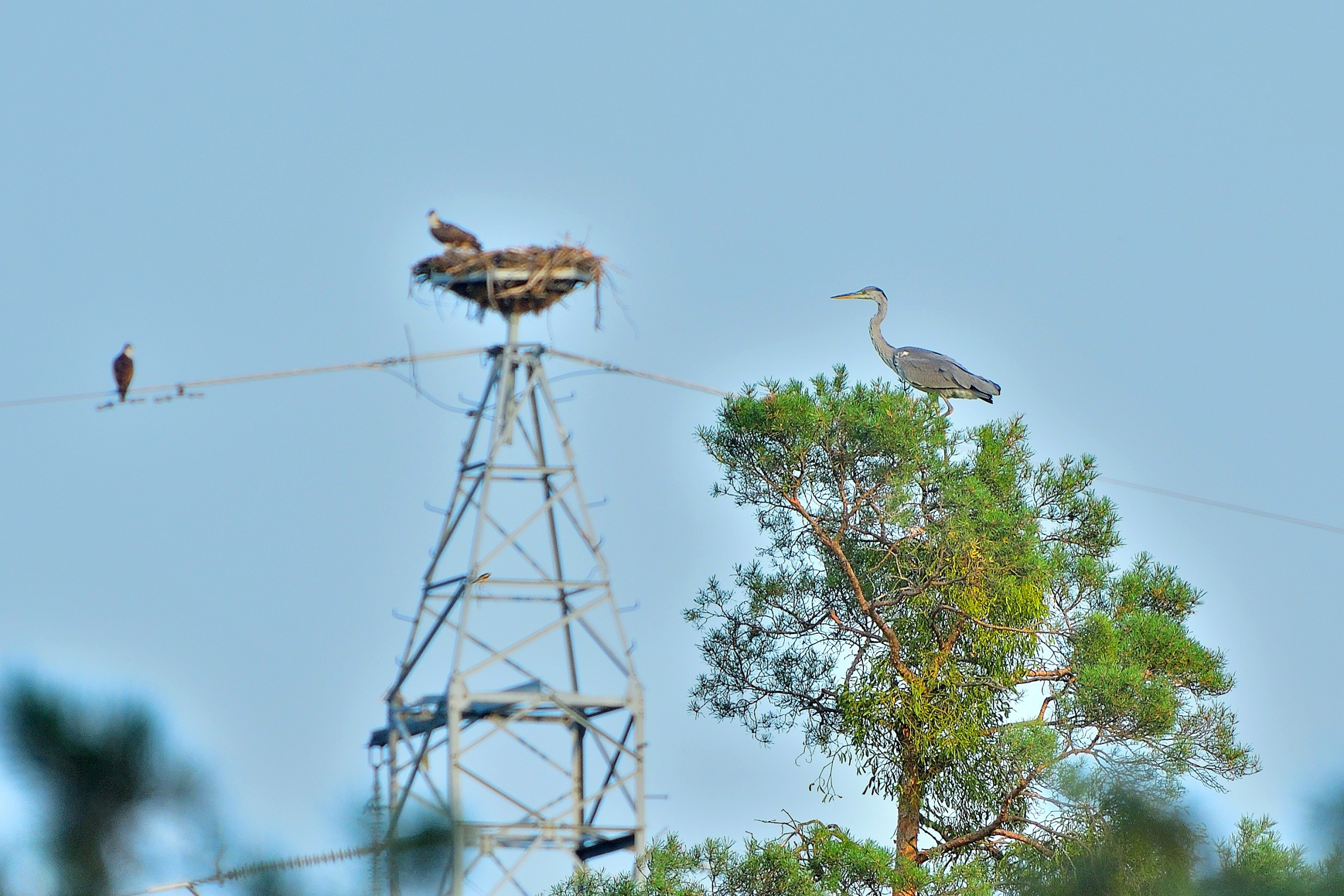 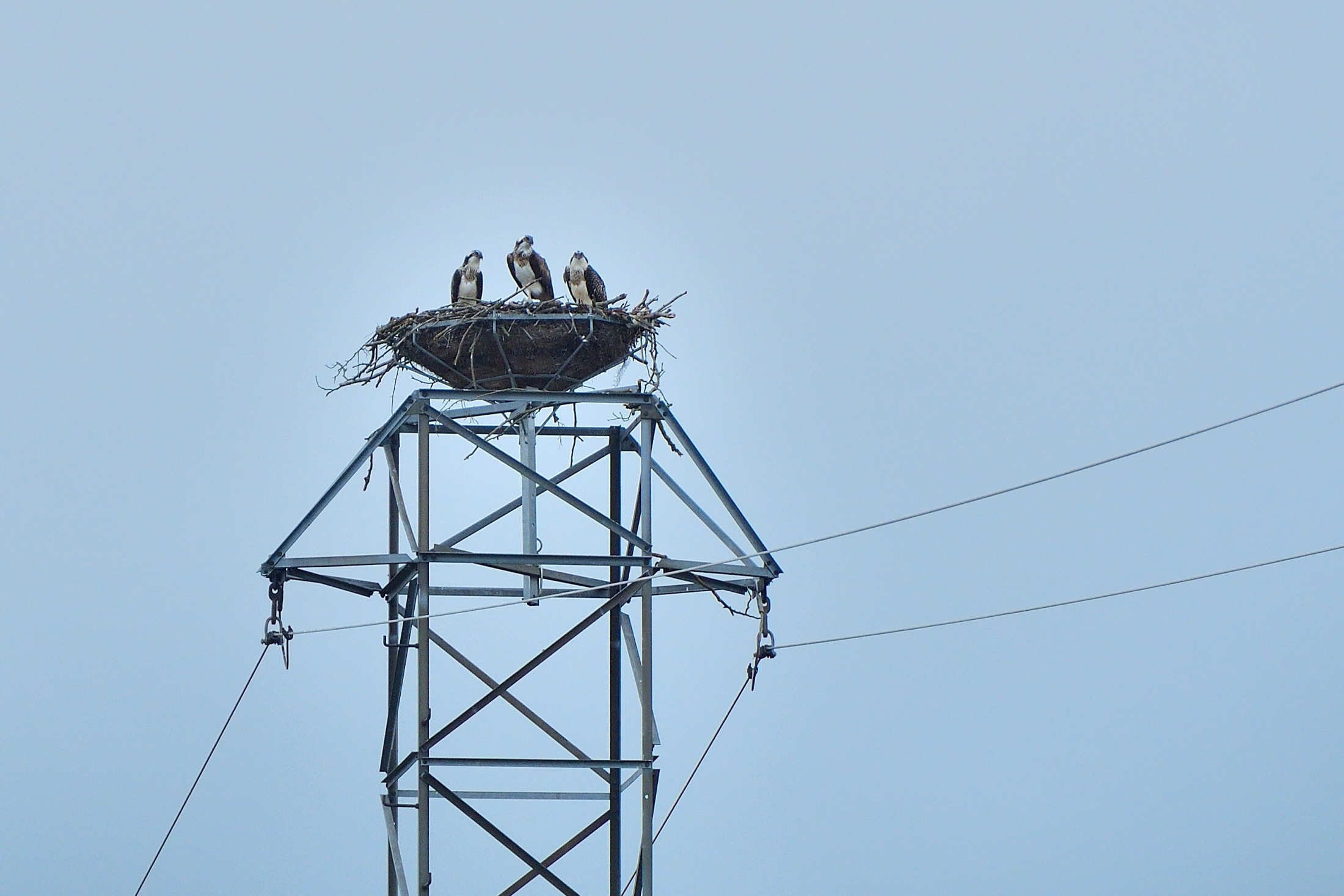 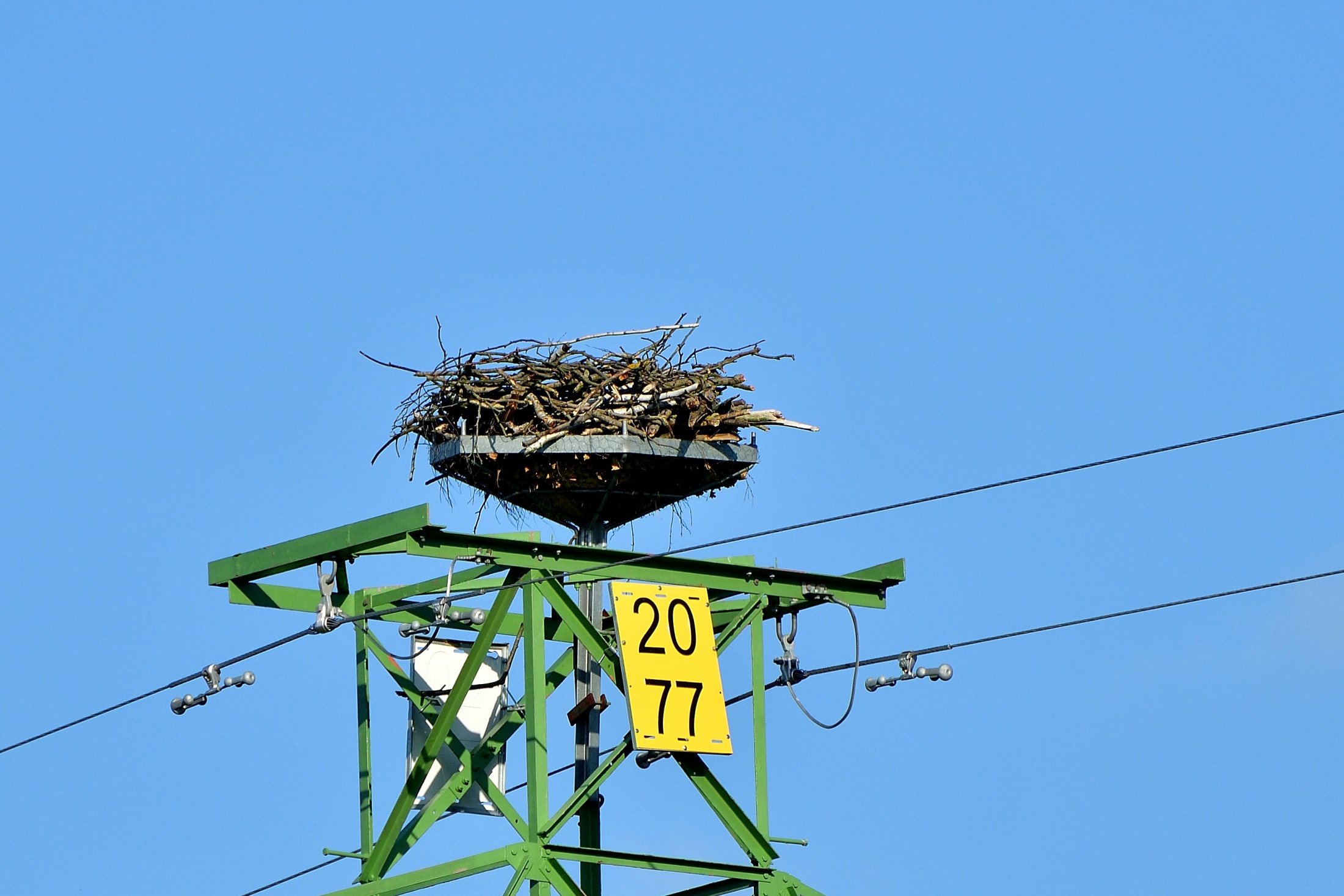 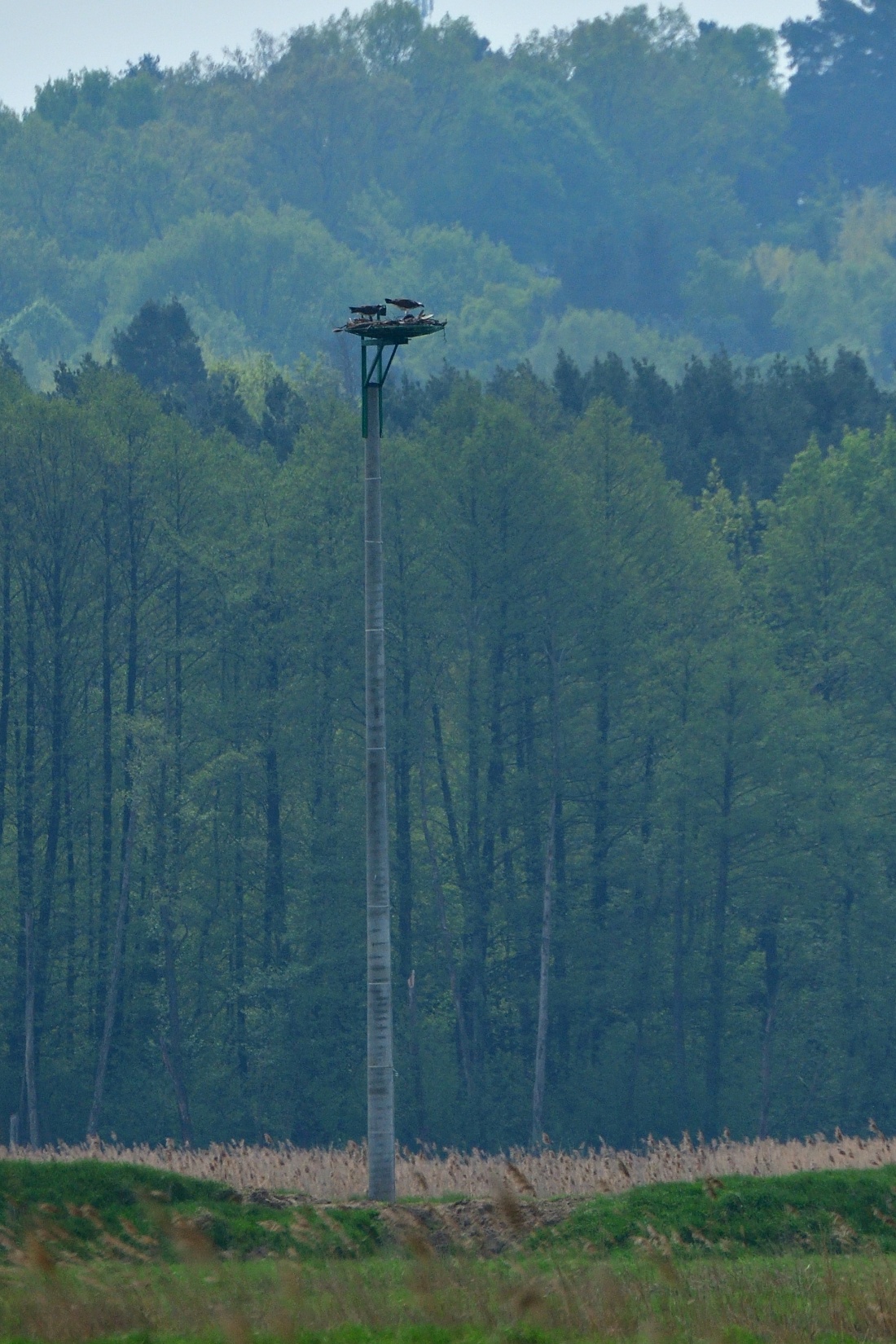 Poprawa jakości żerowisk rybołowa
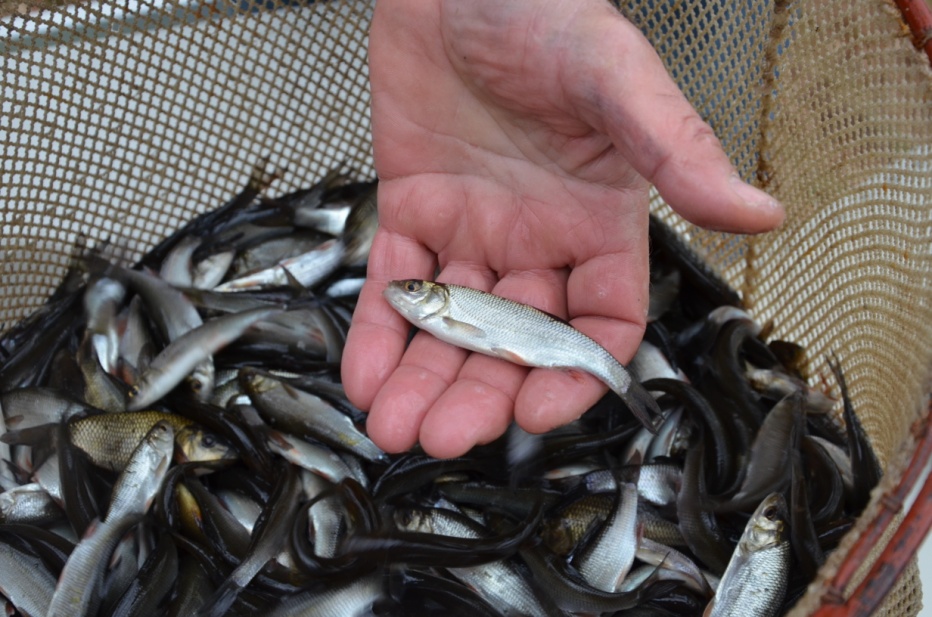 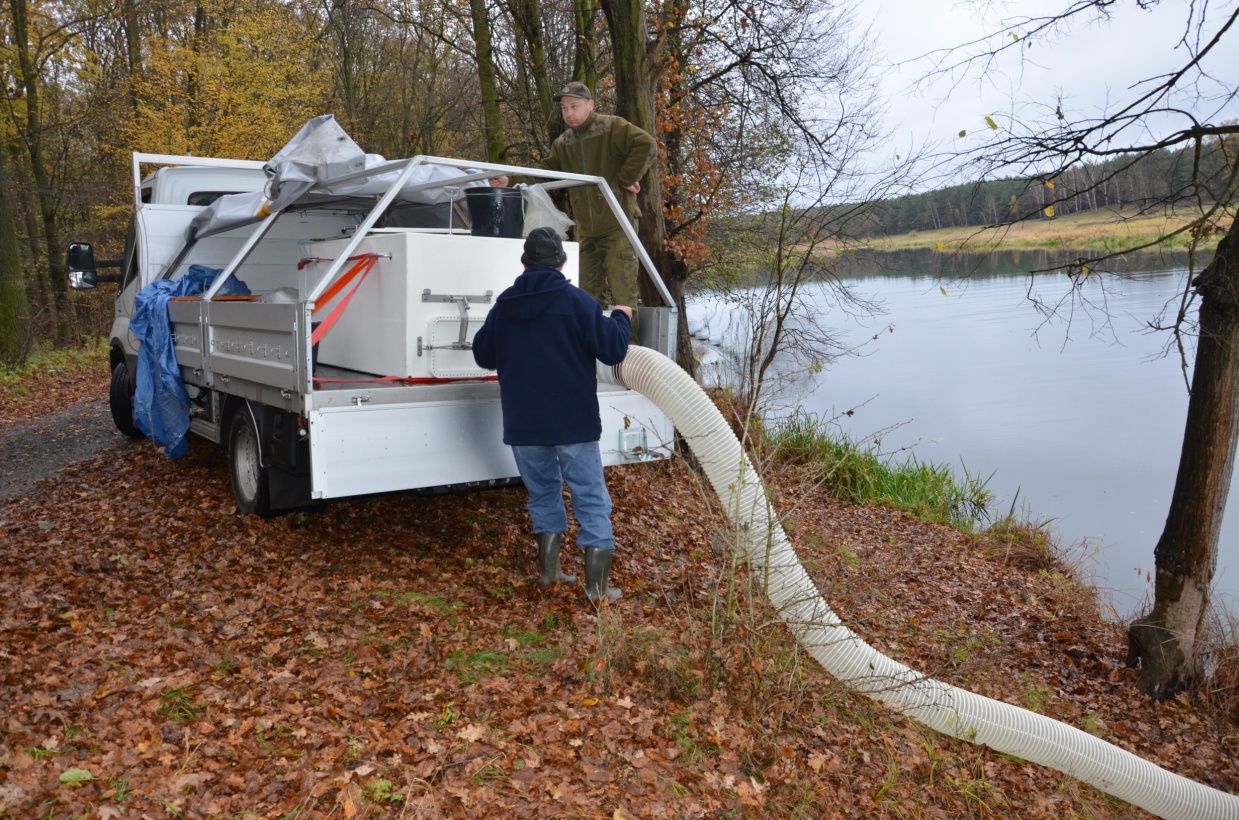 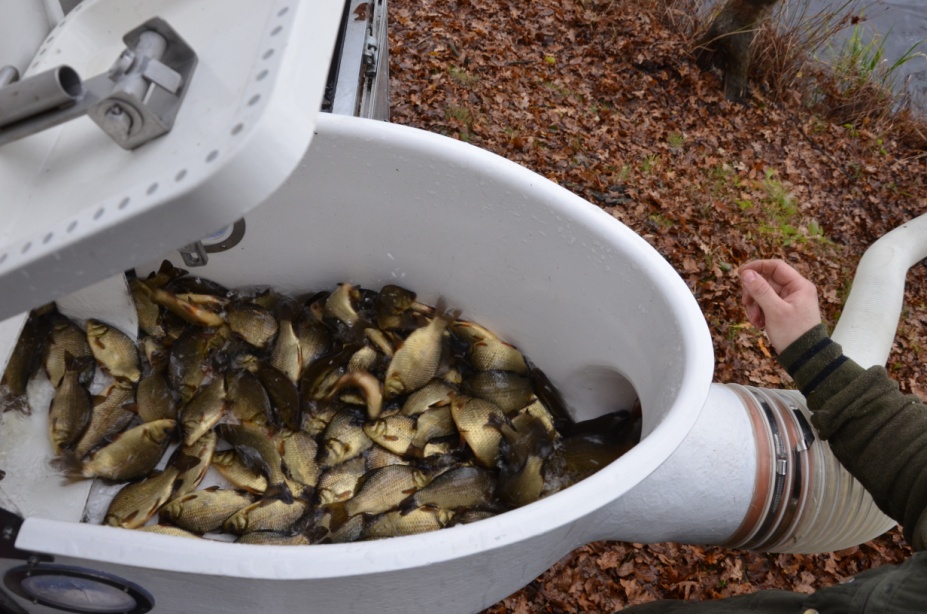 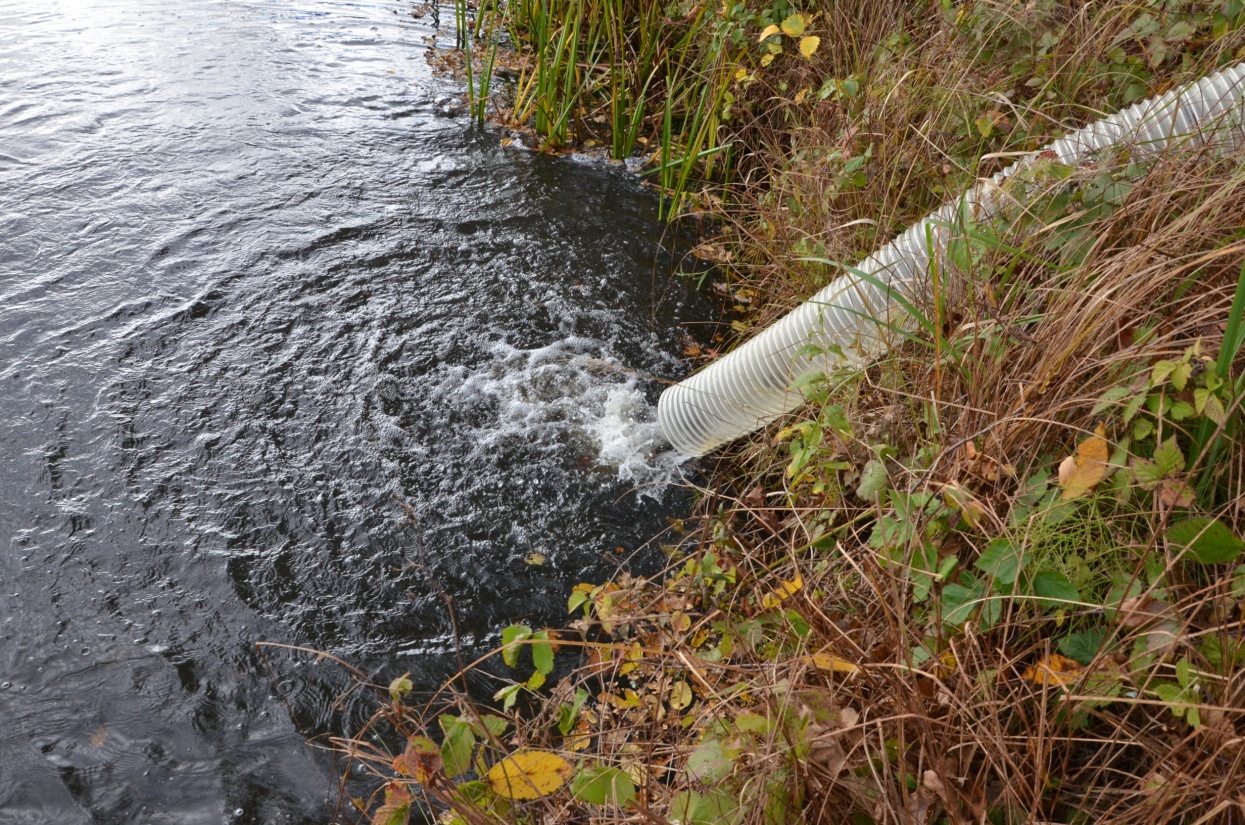 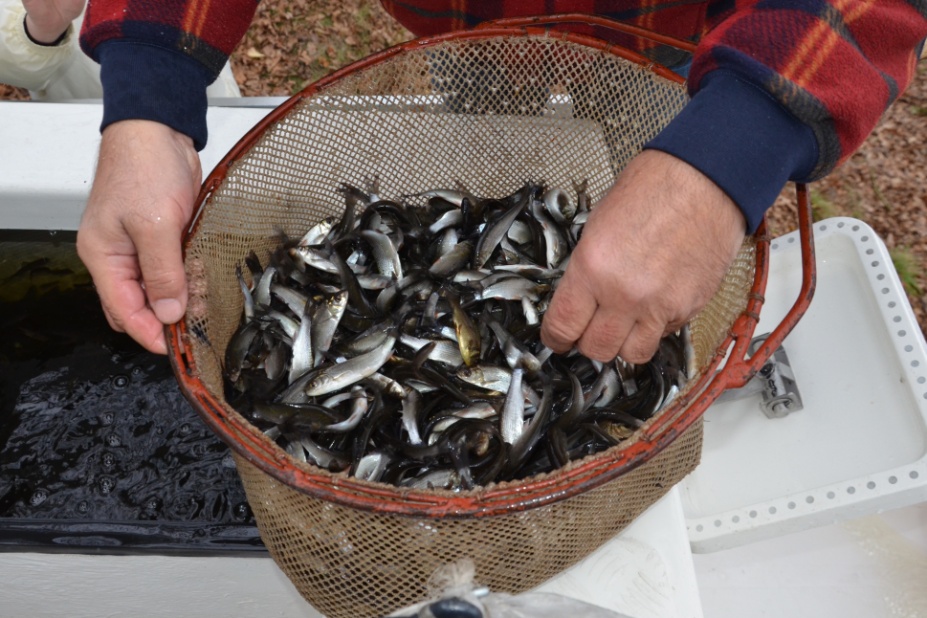 Budowa pozytywnego wizerunku rybołowa w celu jego akceptacji w społeczeństwie    Warsztaty szkoleniowe, publikacje, konferencjewspółpraca z lokalnymi mediami
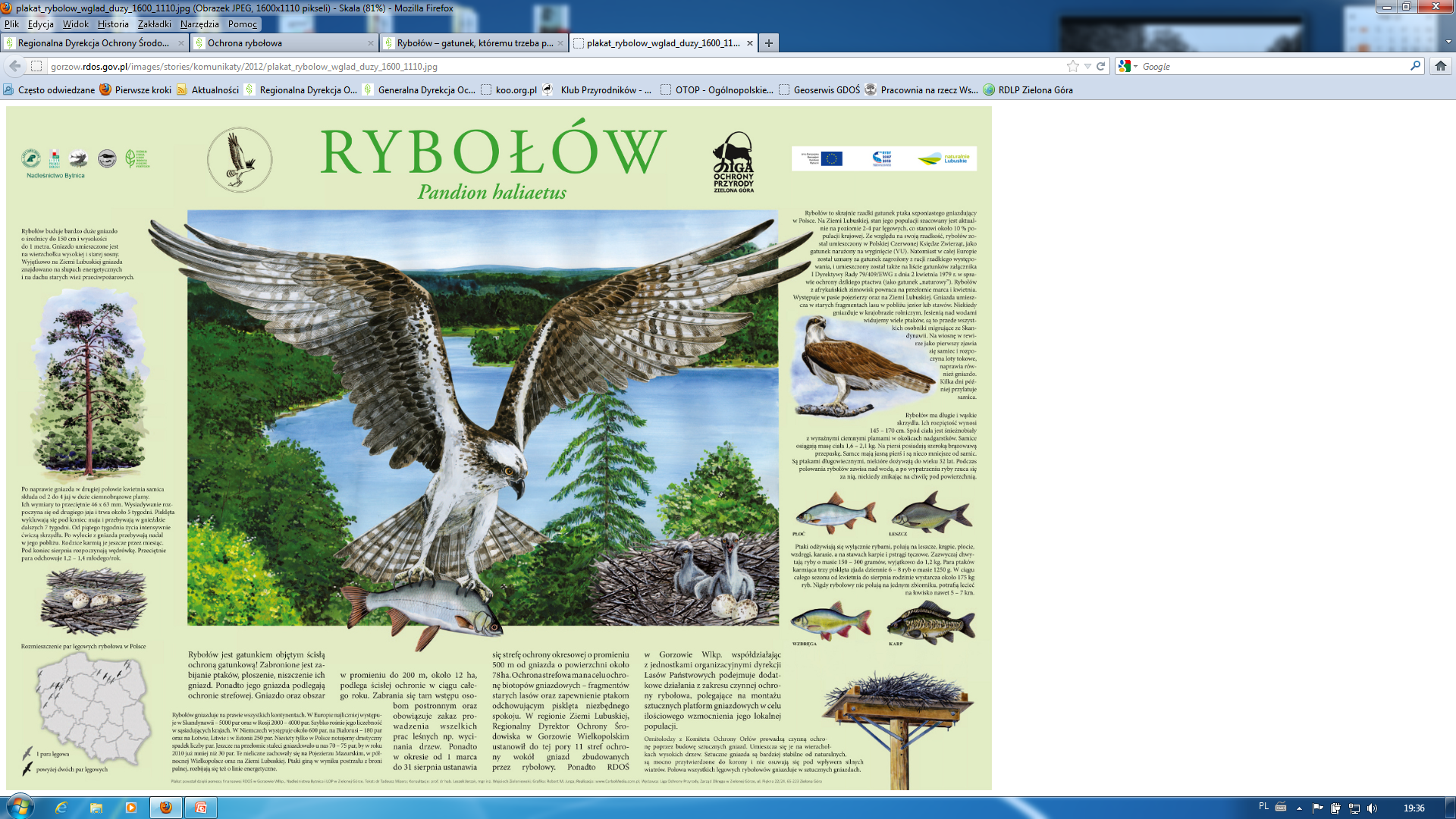 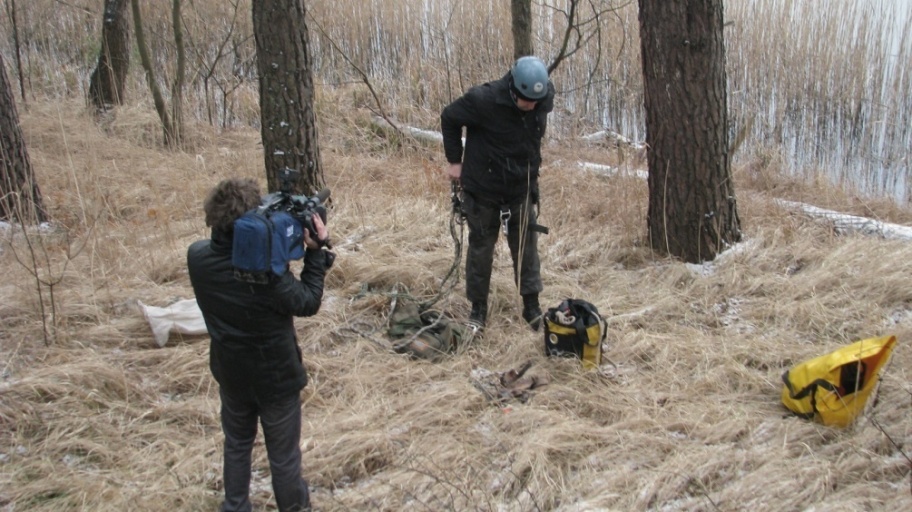 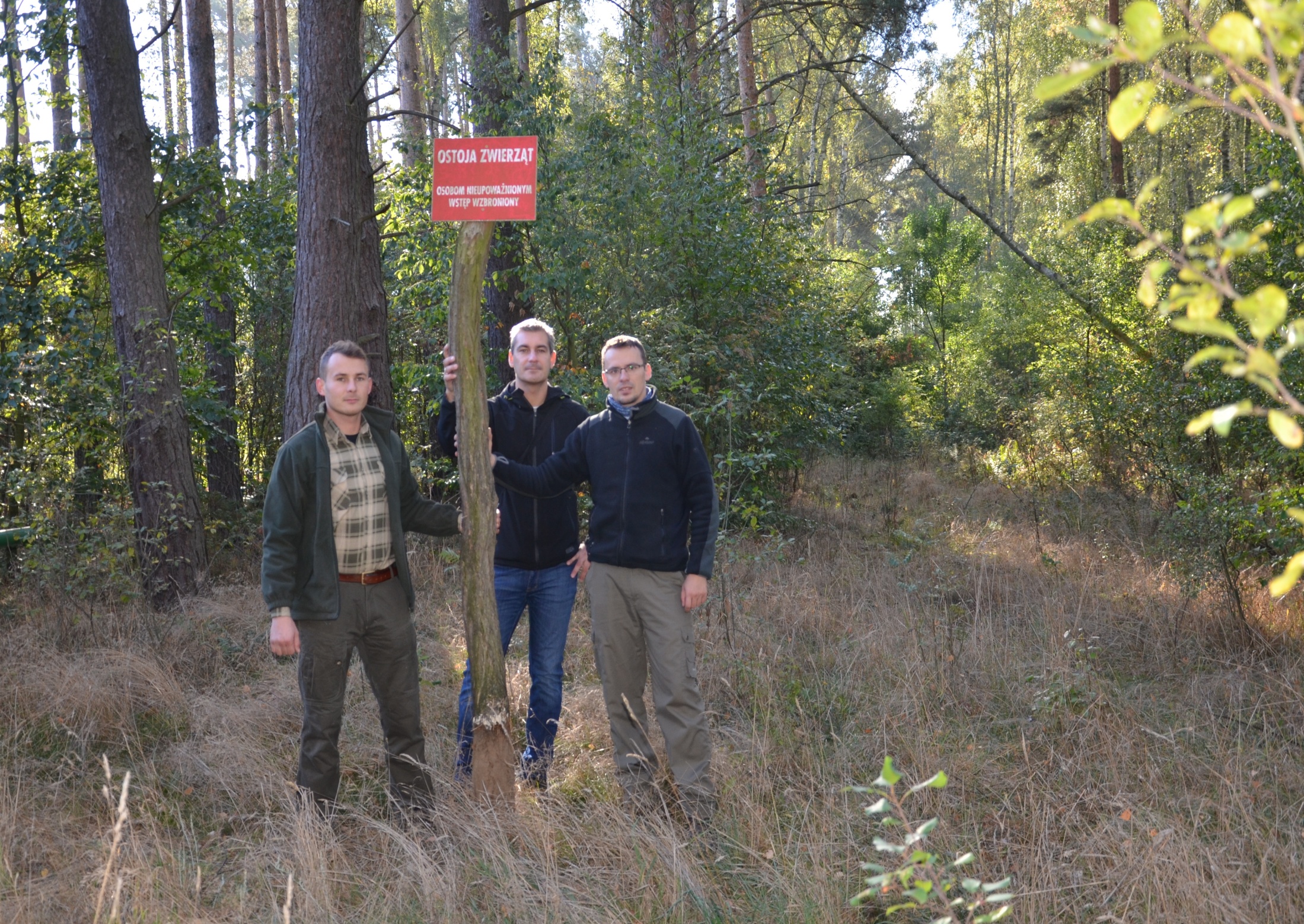 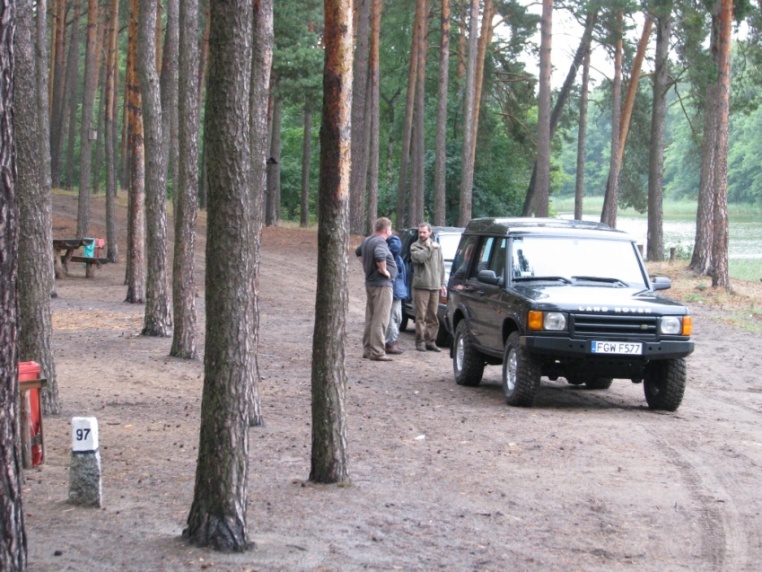 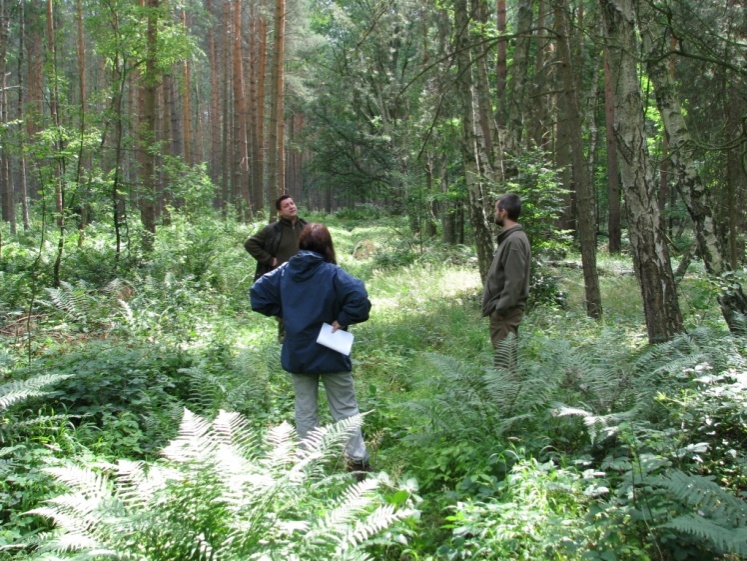 Polska, Łagów  - 22.09.2015 r.
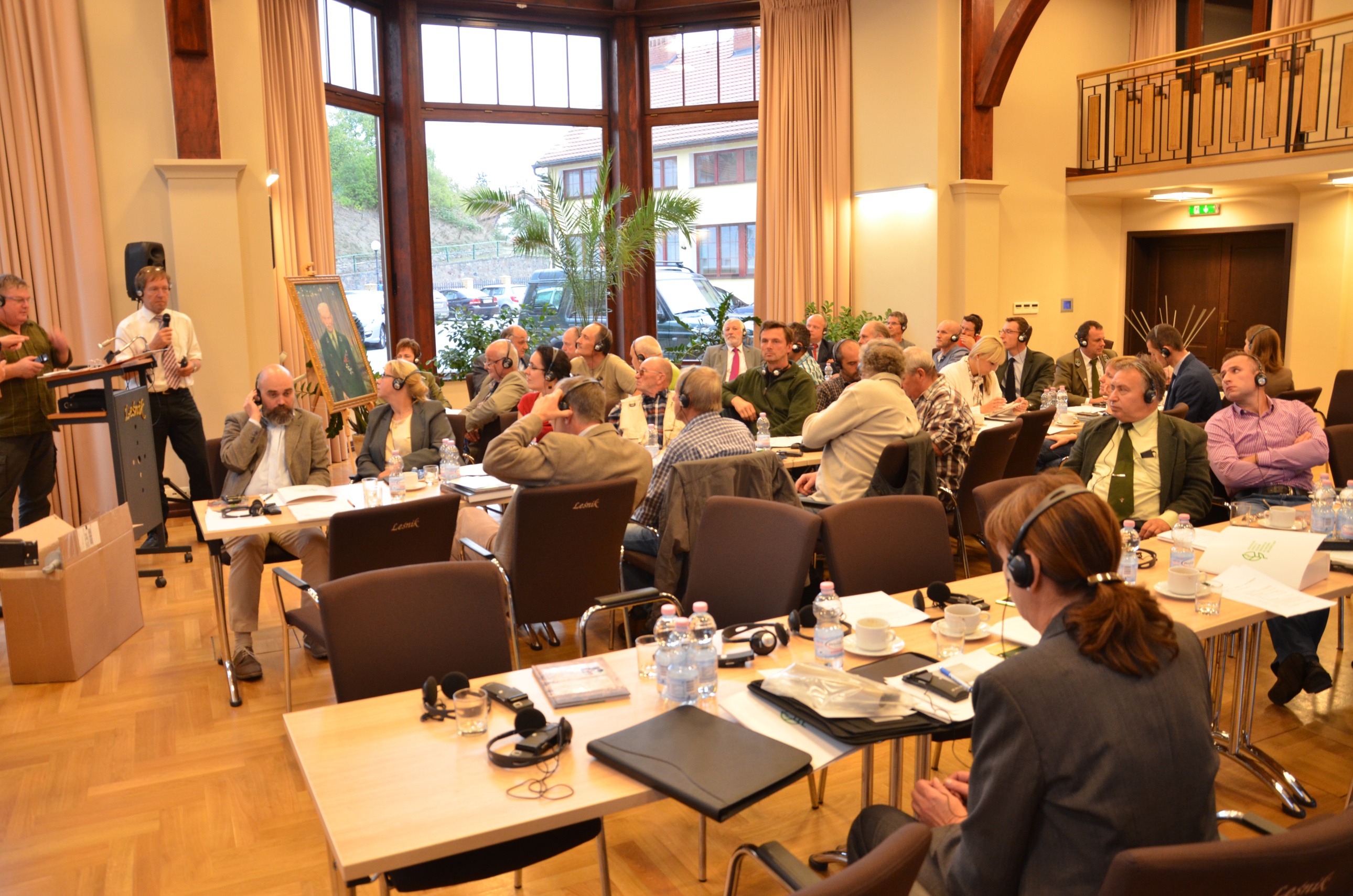 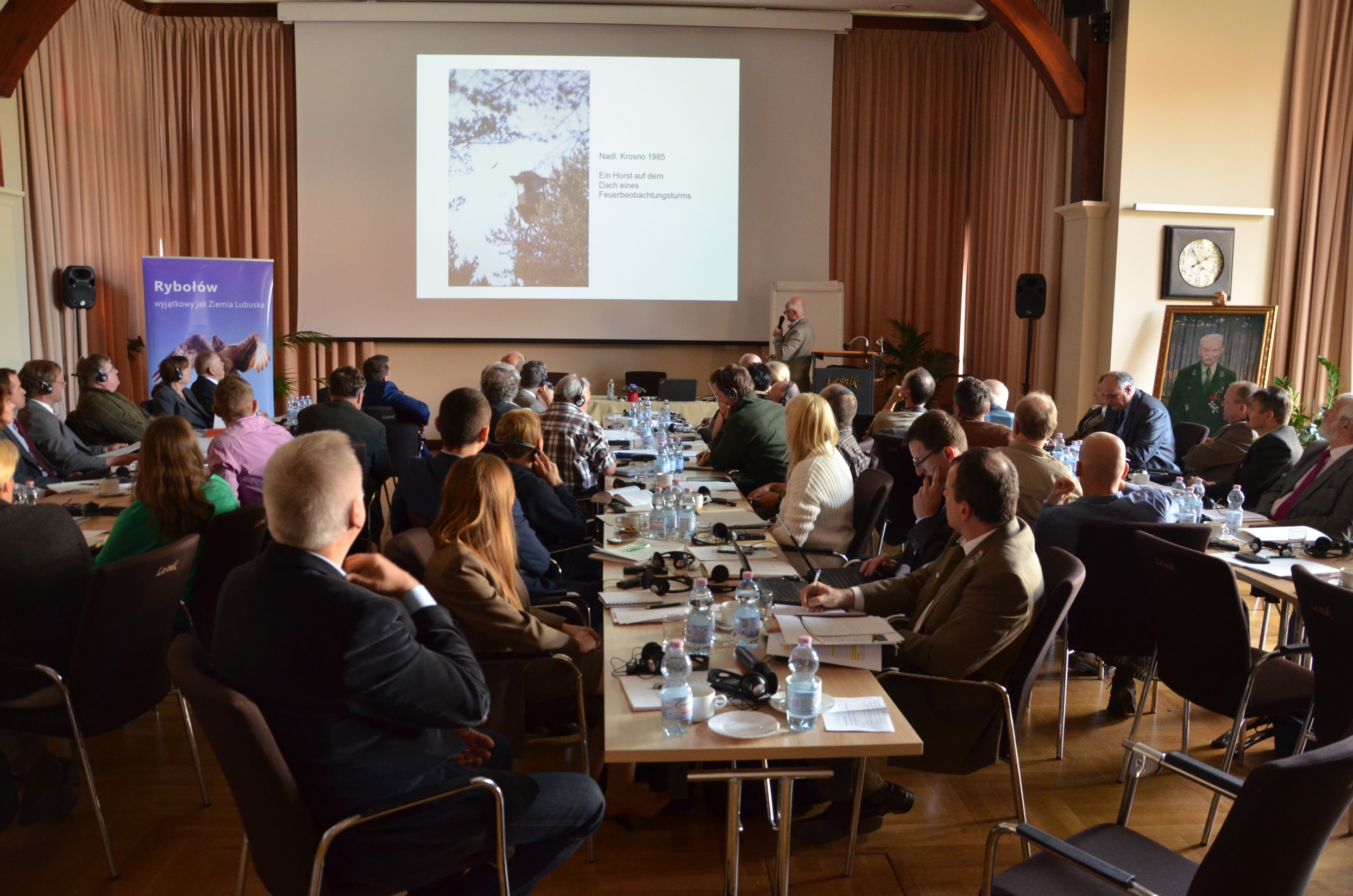 Niemcy, Criewen – 09.10.2018 r.
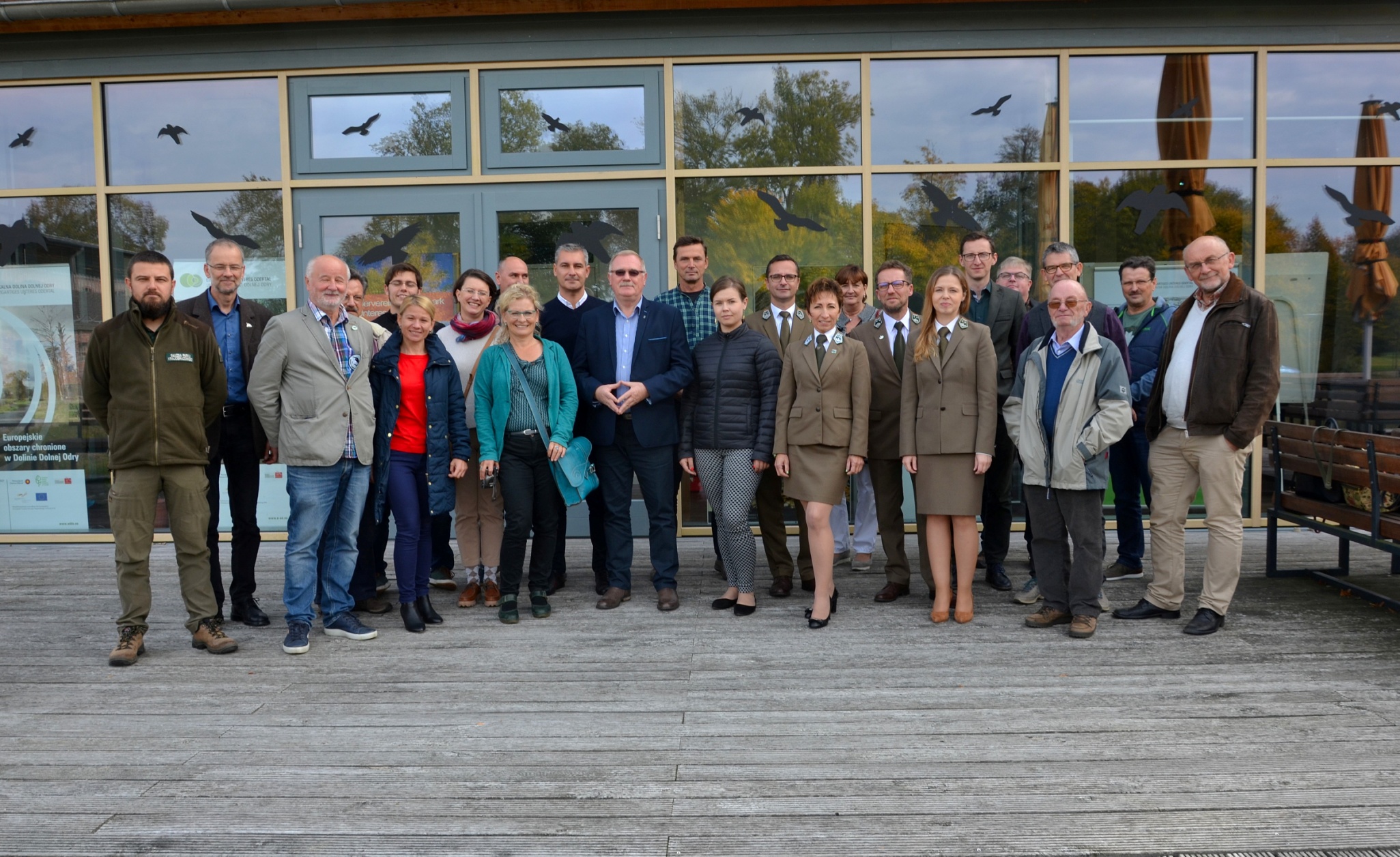 Dziękuję za uwagę
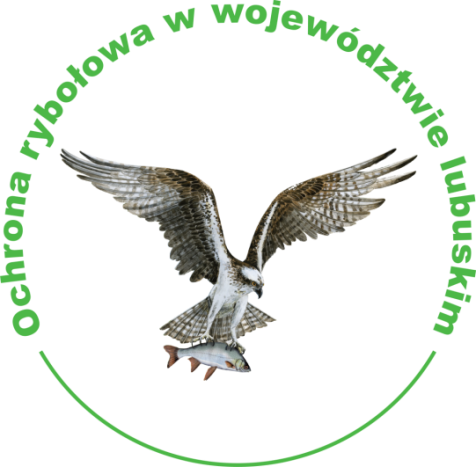 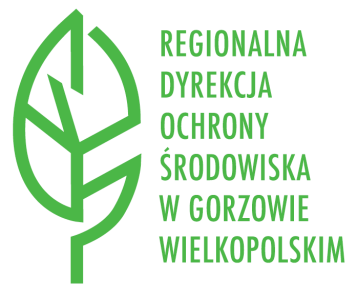 kontakt: e-mail: michal.bielewicz.gorzowwlkp@rdos.gov.pl